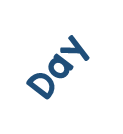 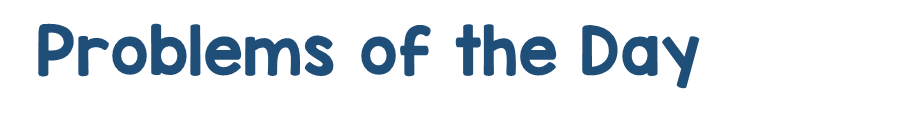 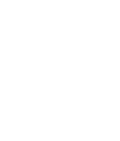 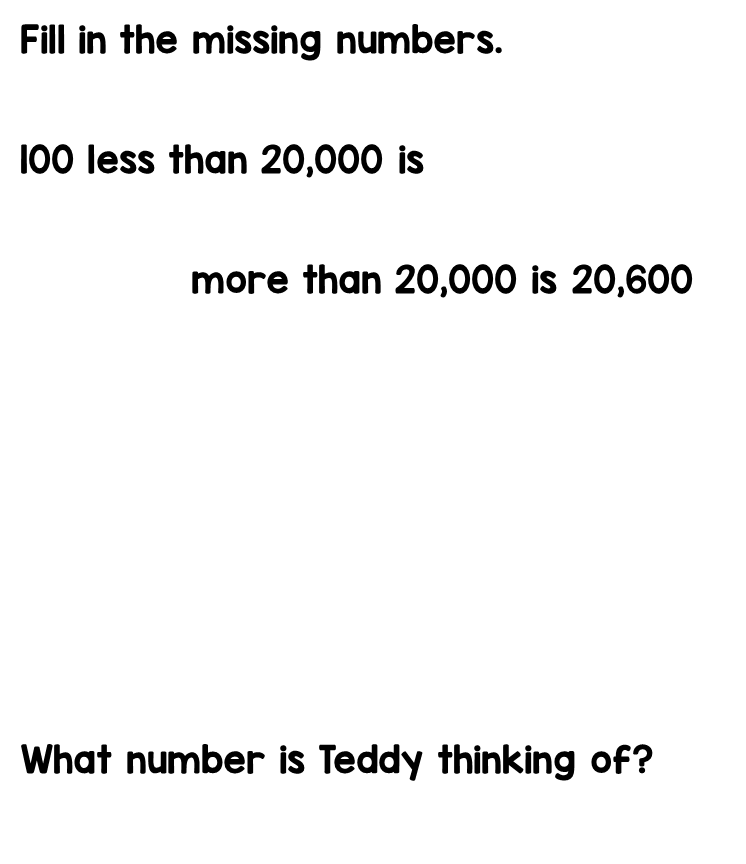 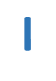 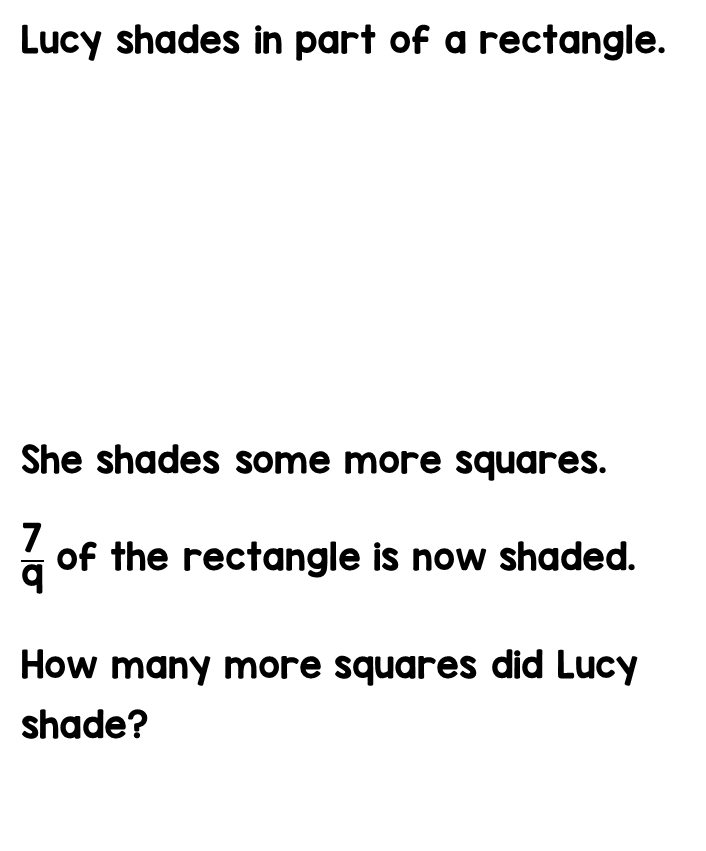 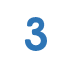 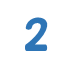 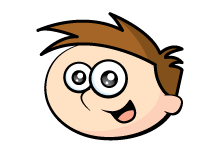 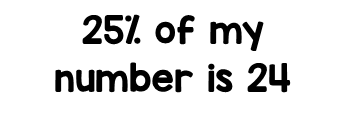 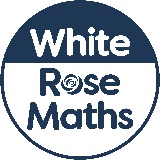 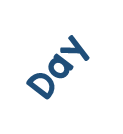 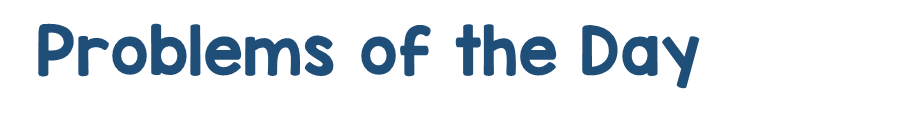 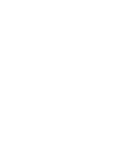 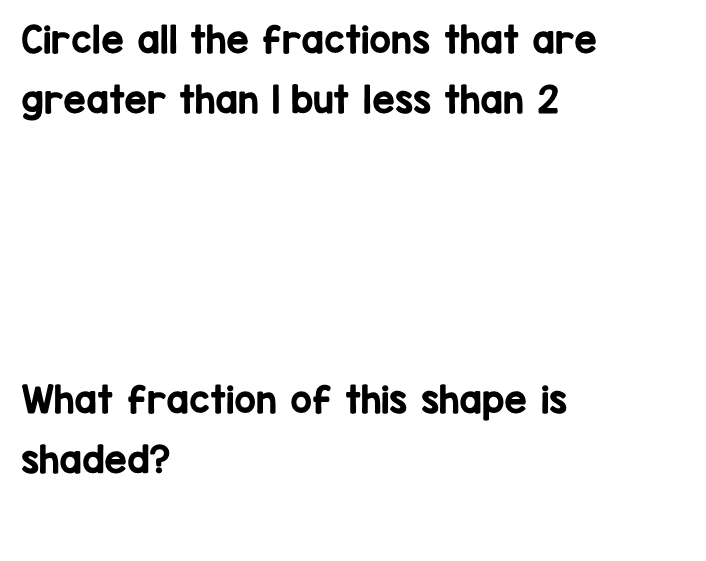 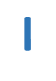 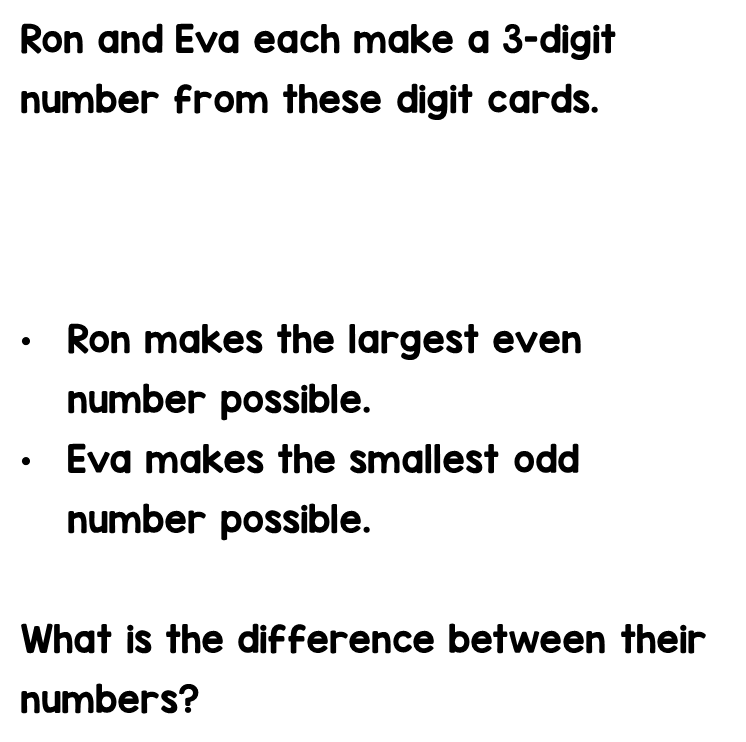 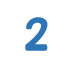 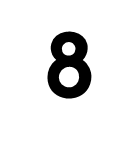 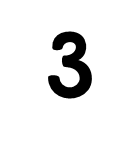 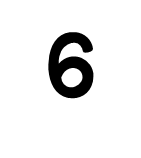 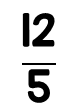 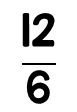 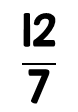 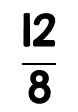 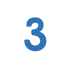 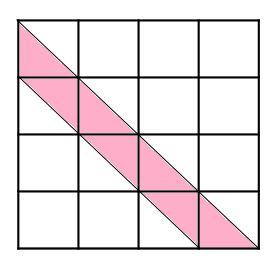 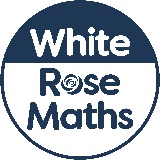 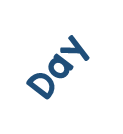 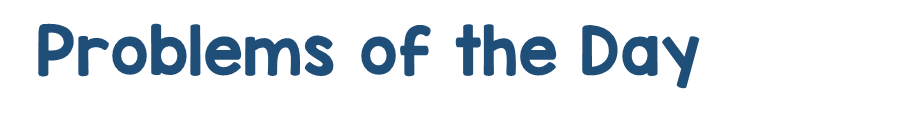 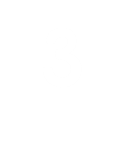 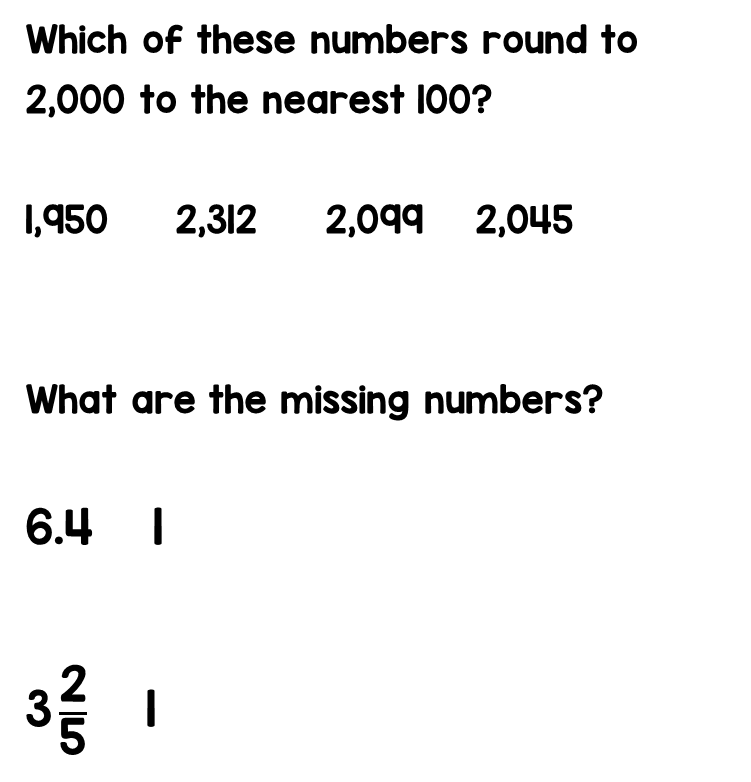 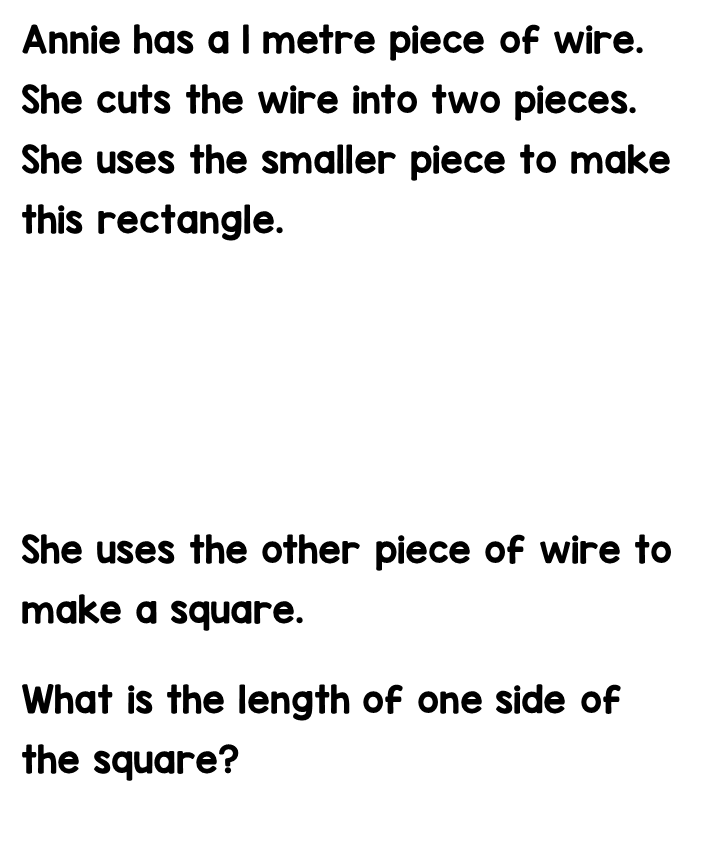 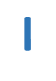 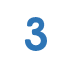 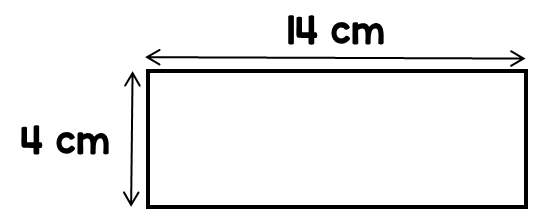 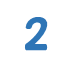 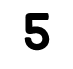 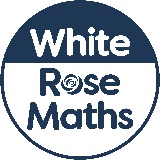 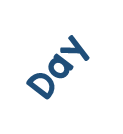 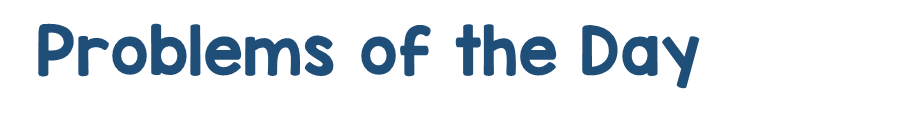 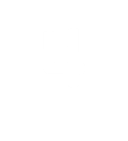 What are the missing digits?




Annie and Ron each think of a number.





The product of their numbers is 762
Work out Ron’s number.
Find the size of angle b.
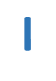 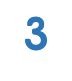 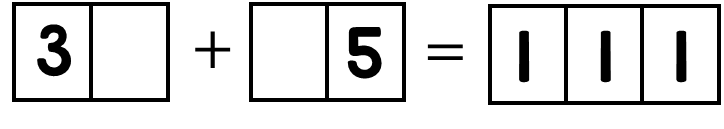 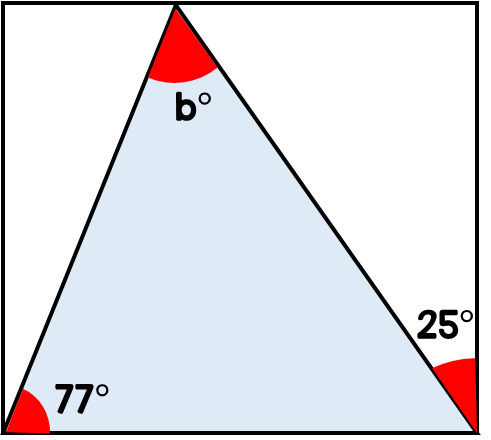 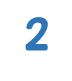 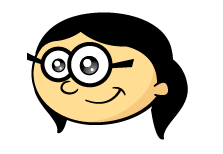 I’m thinking of the number 6
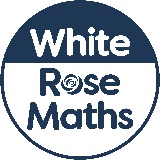 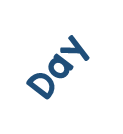 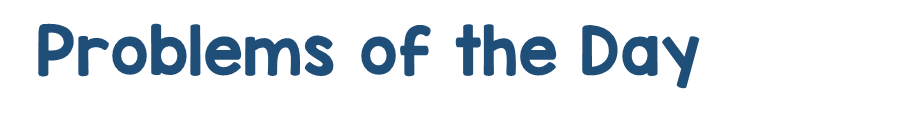 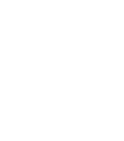 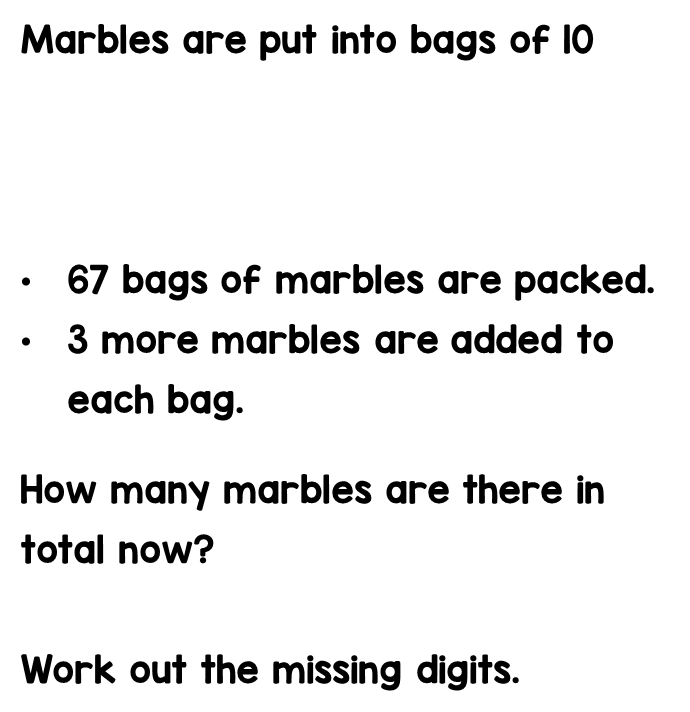 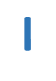 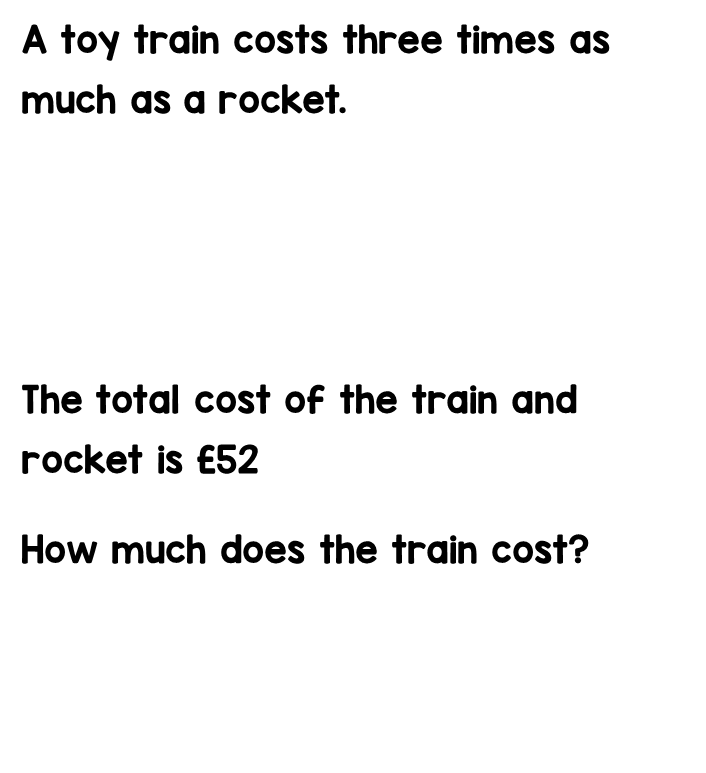 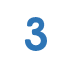 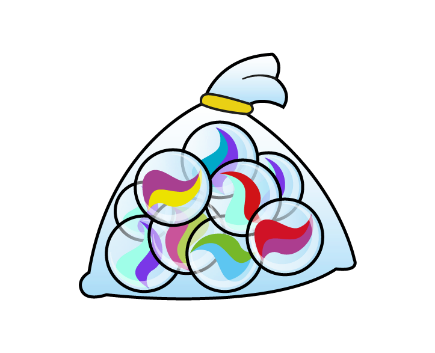 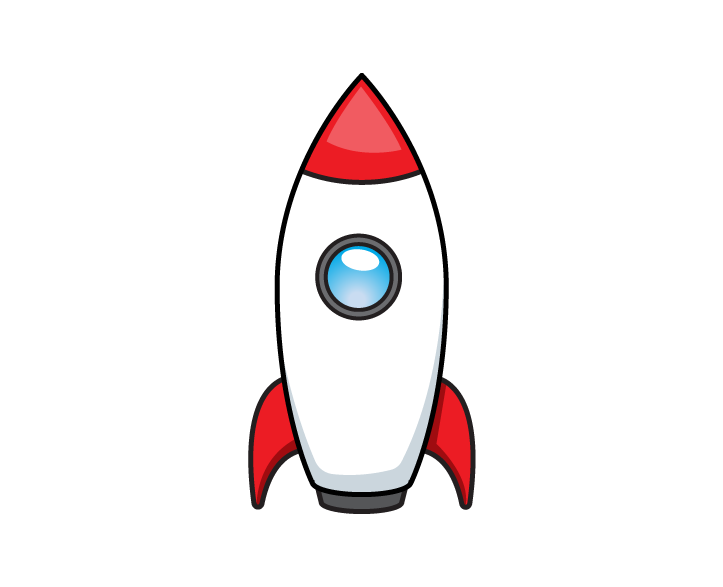 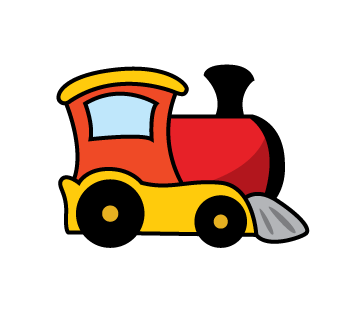 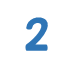 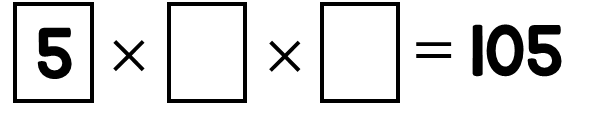 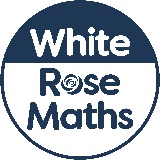 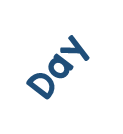 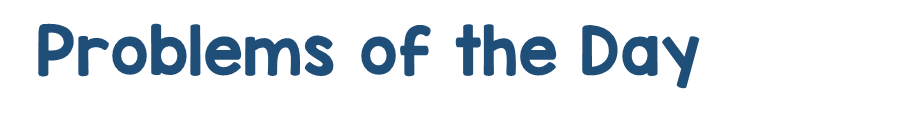 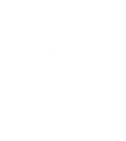 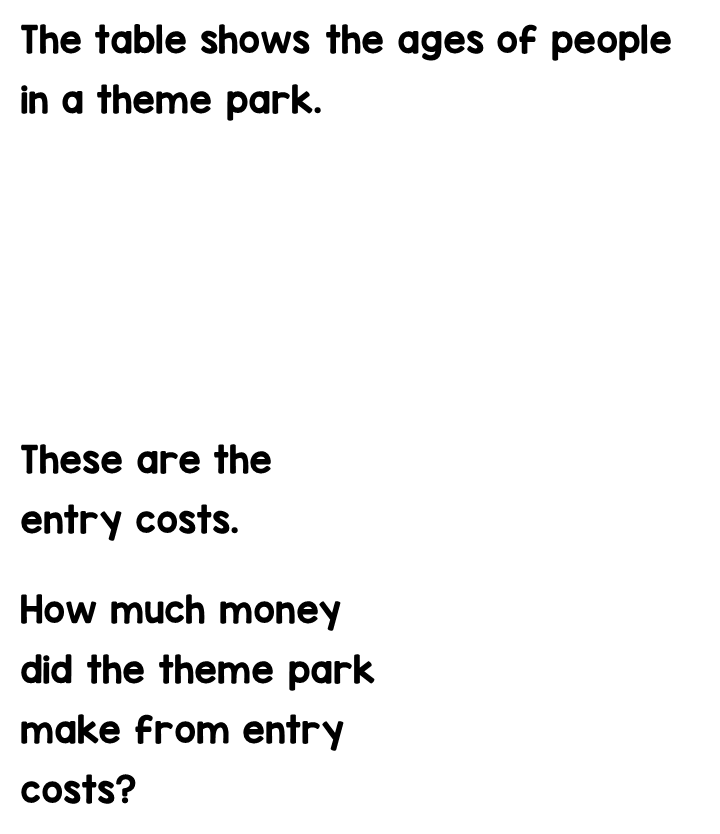 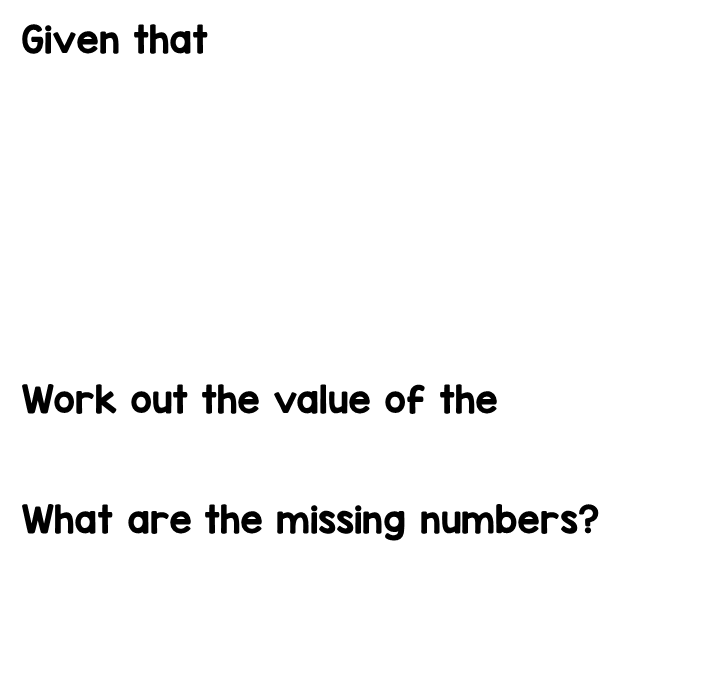 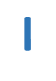 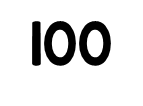 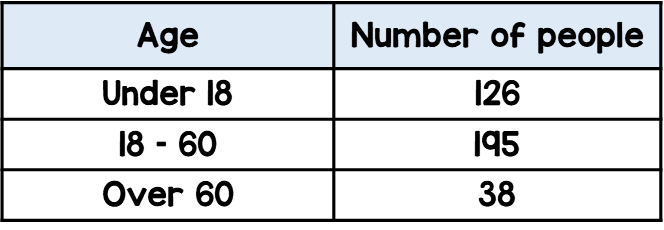 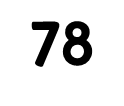 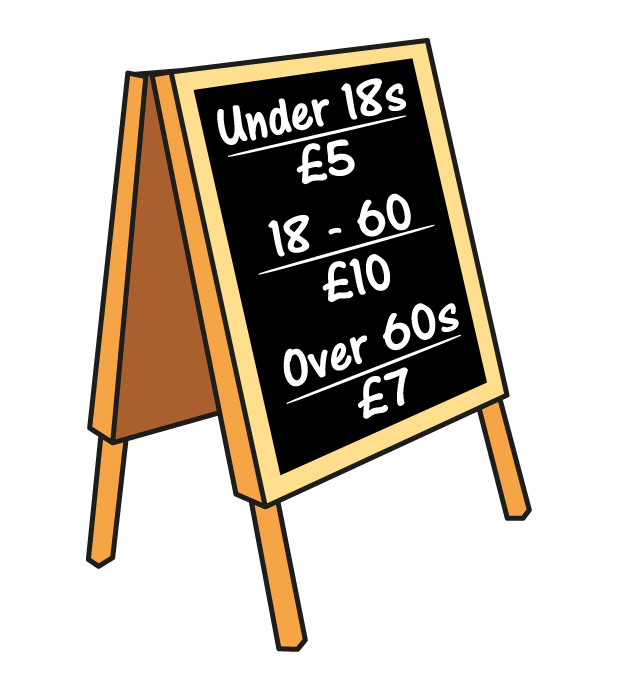 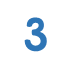 10
42
10
42
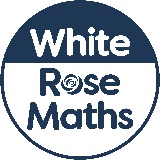 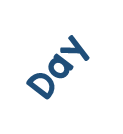 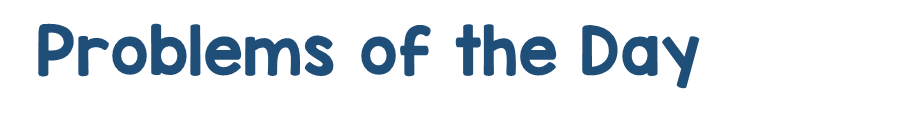 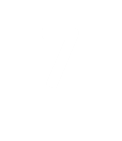 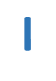 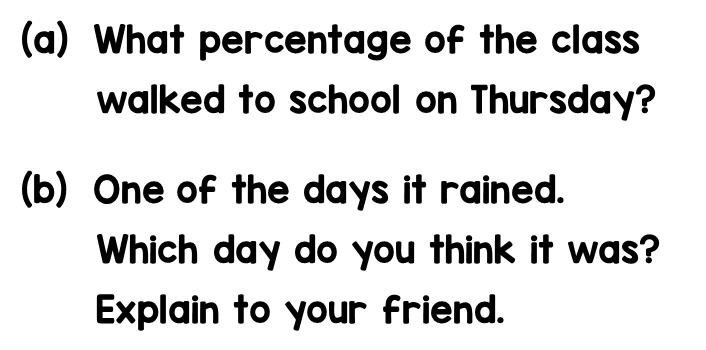 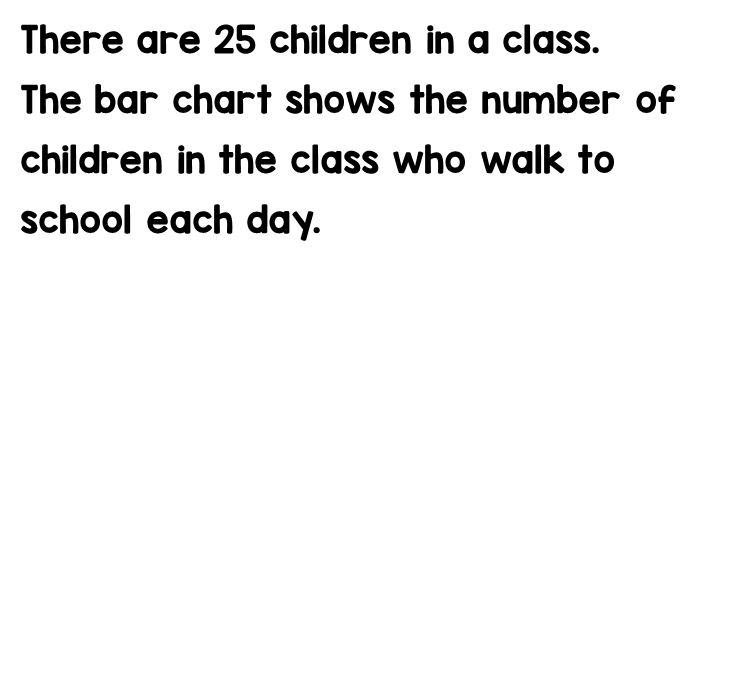 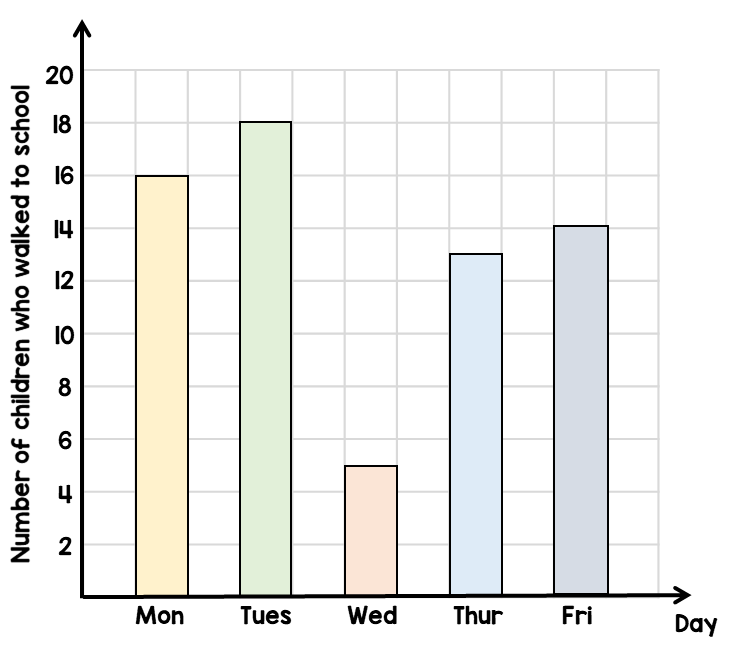 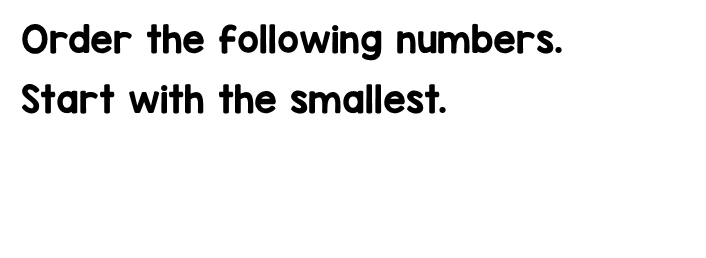 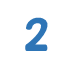 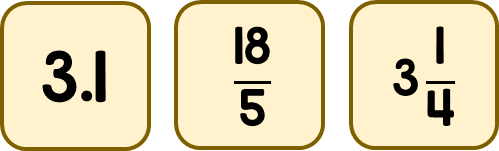 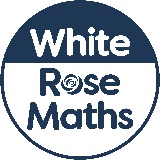 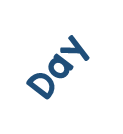 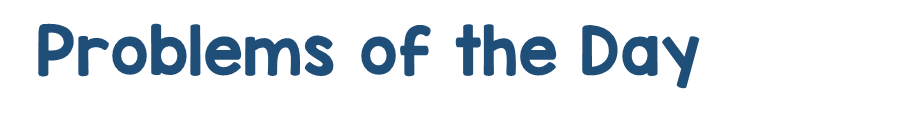 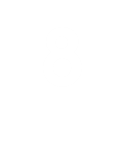 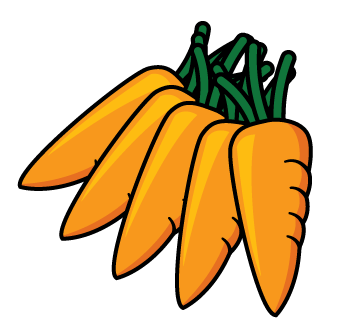 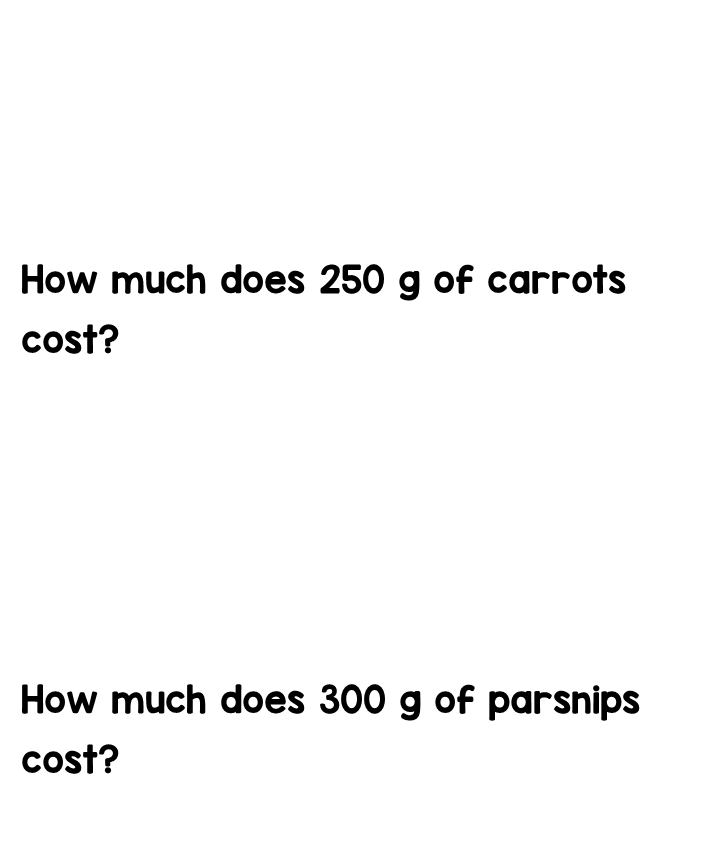 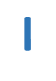 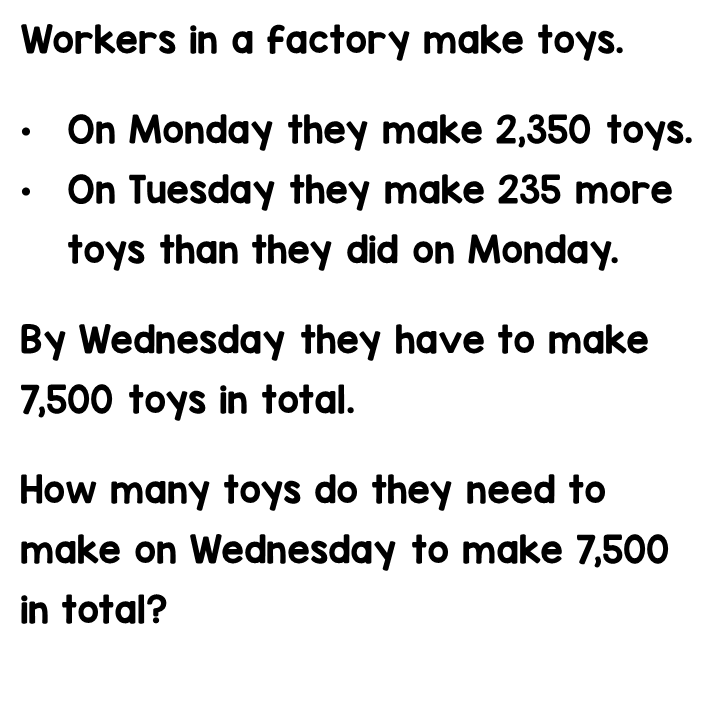 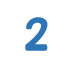 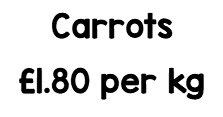 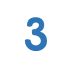 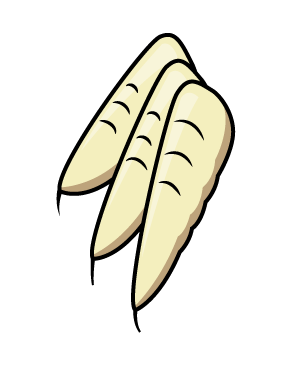 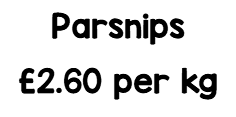 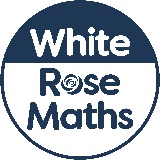 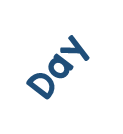 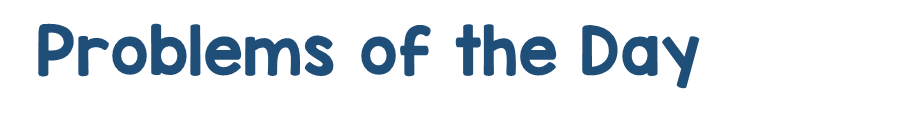 9
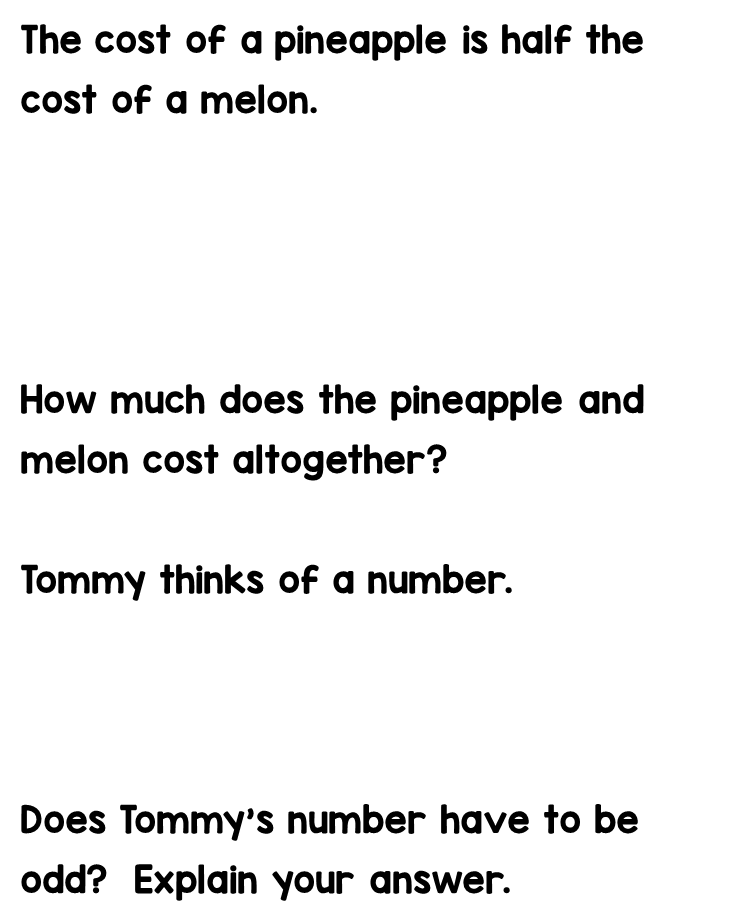 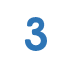 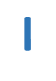 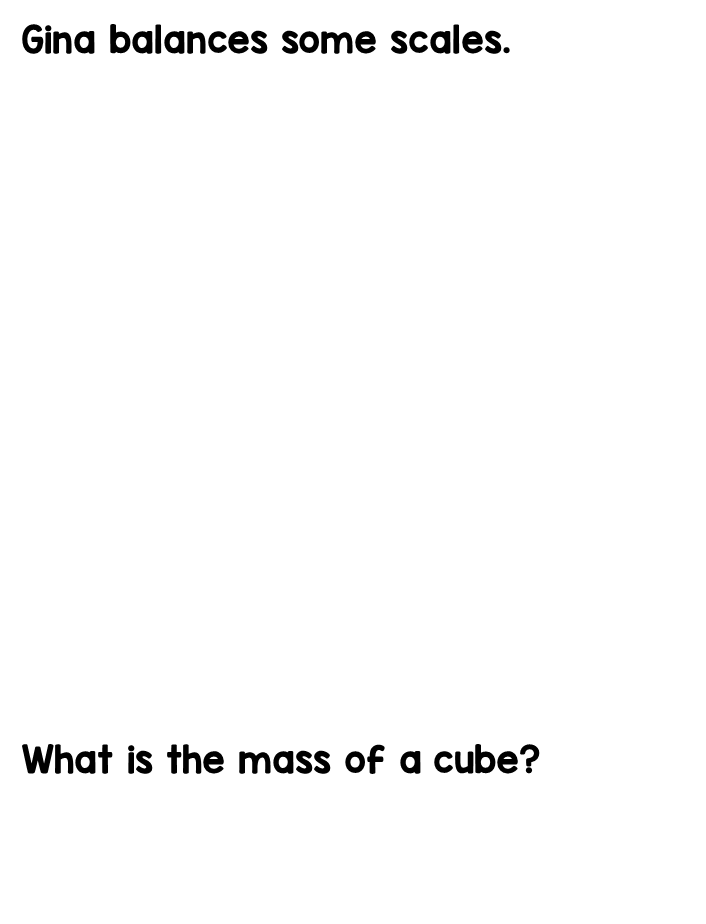 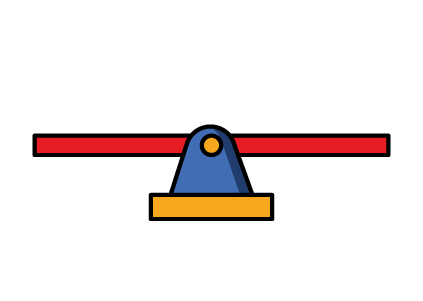 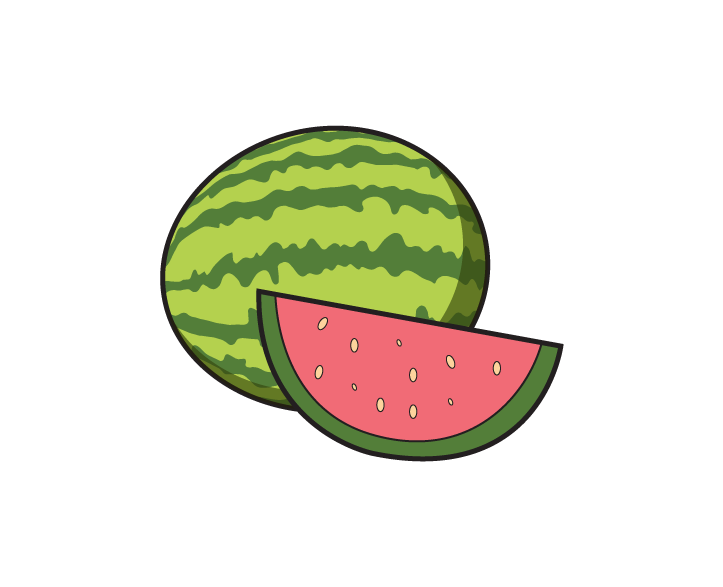 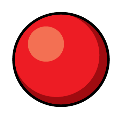 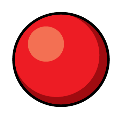 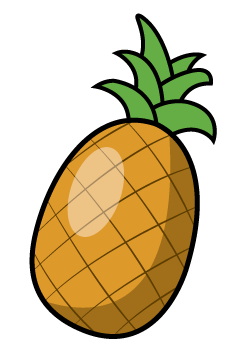 £3.50 each
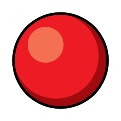 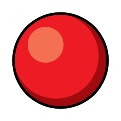 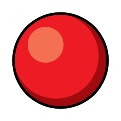 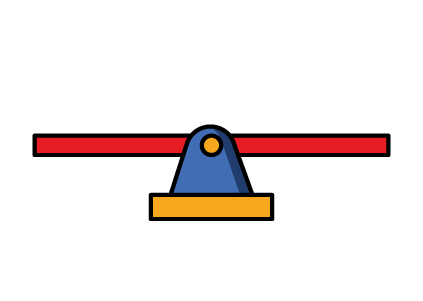 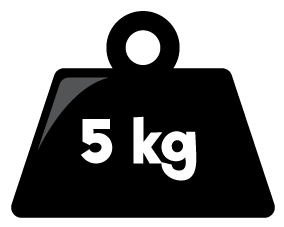 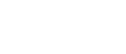 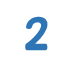 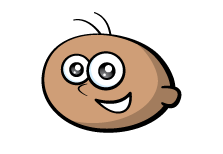 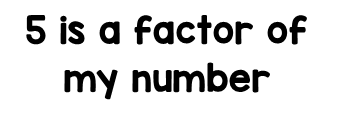 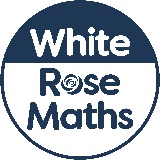 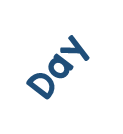 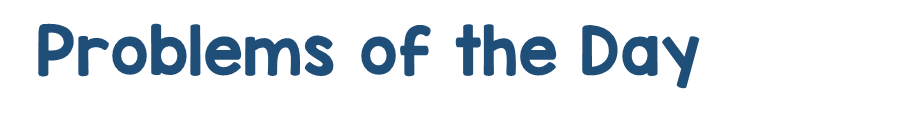 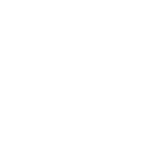 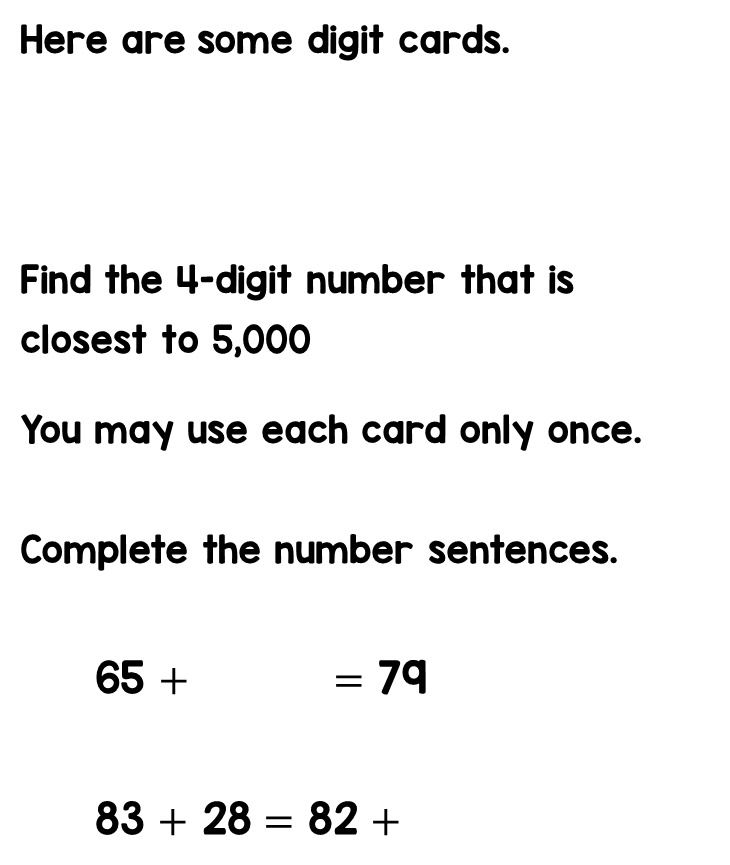 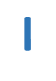 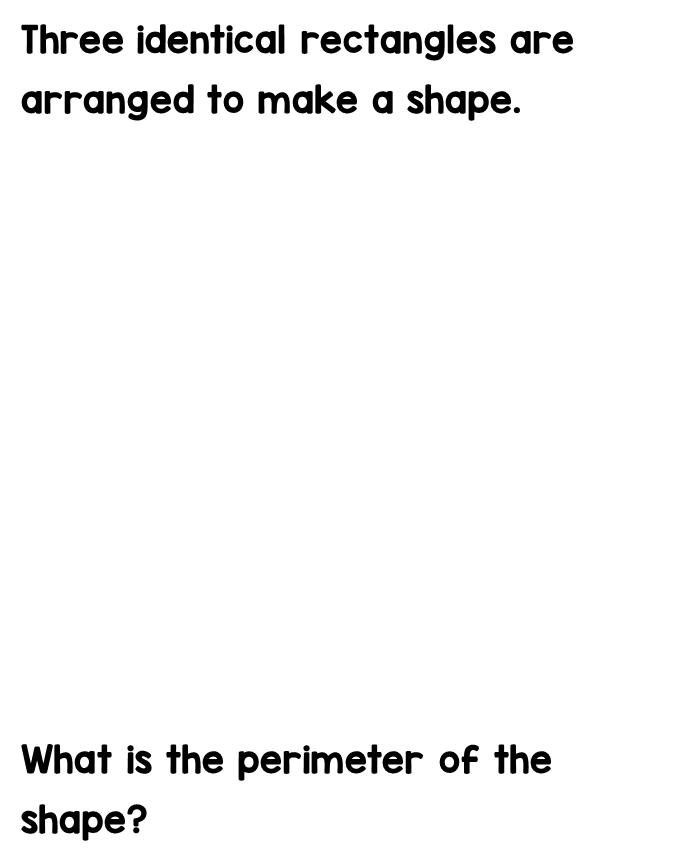 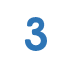 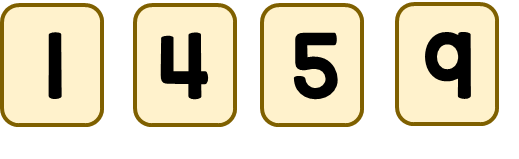 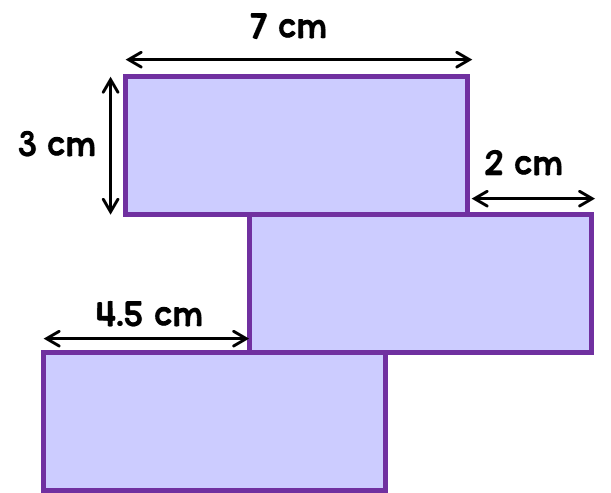 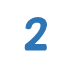 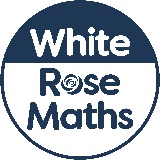 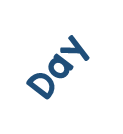 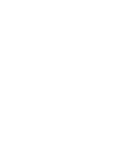 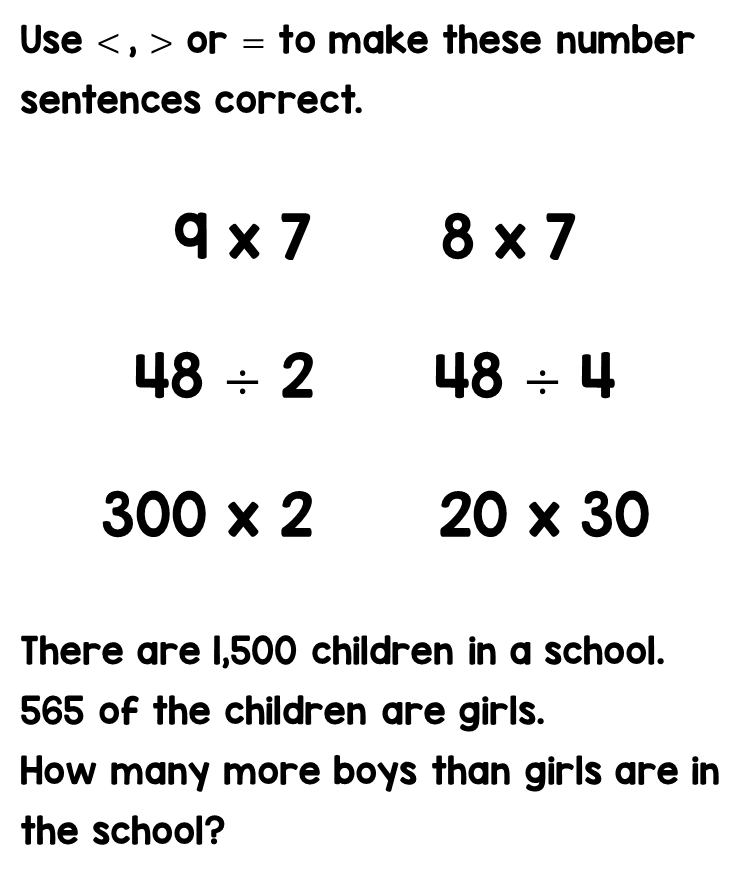 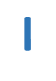 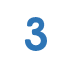 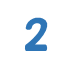 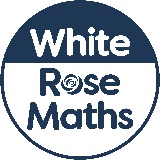 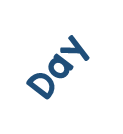 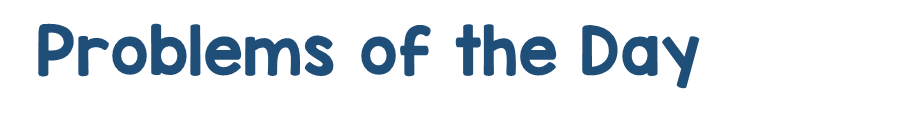 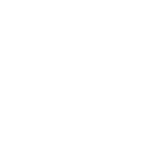 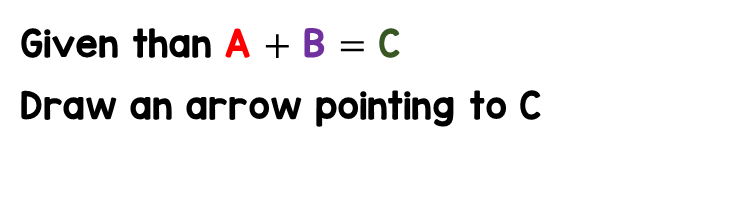 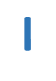 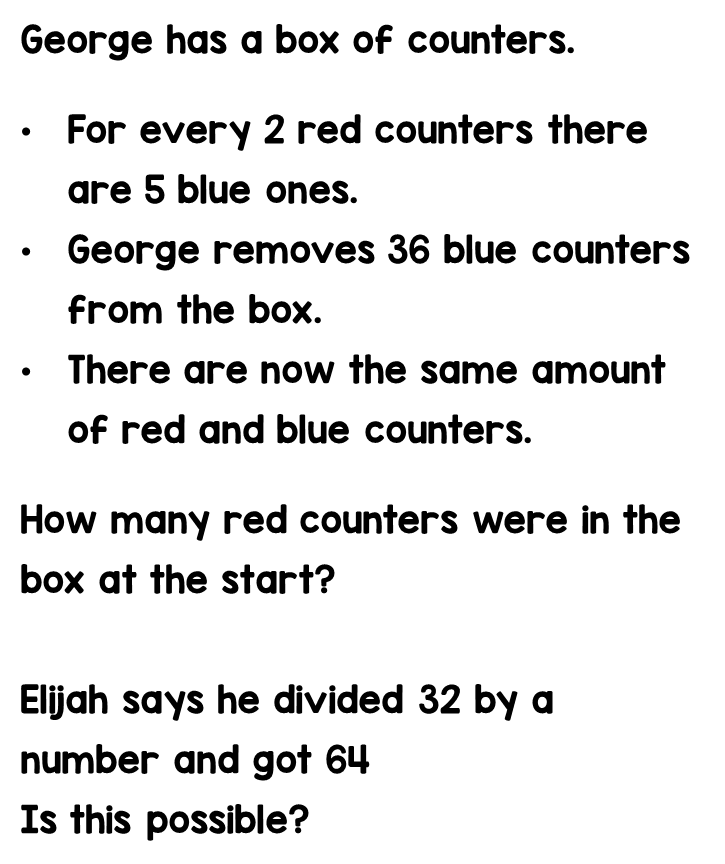 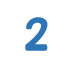 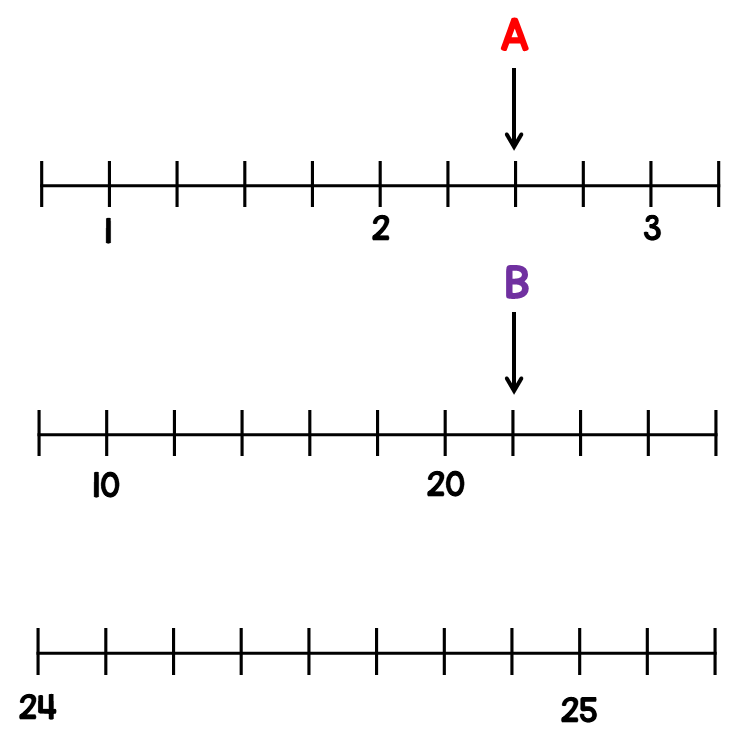 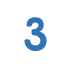 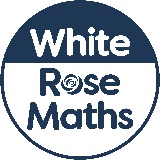 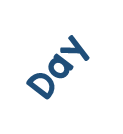 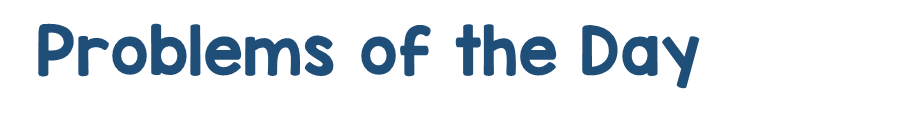 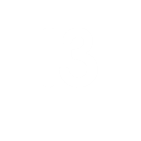 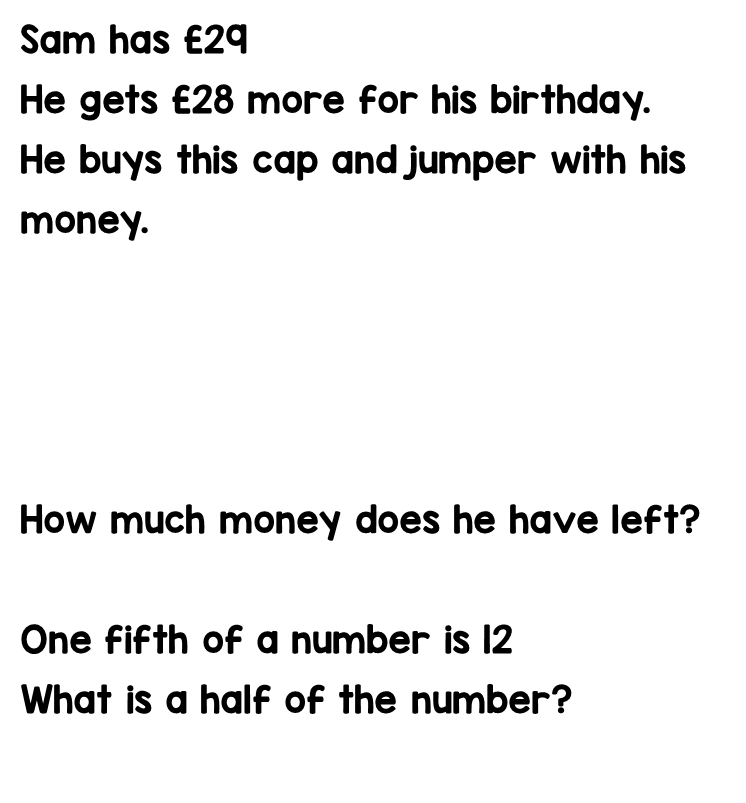 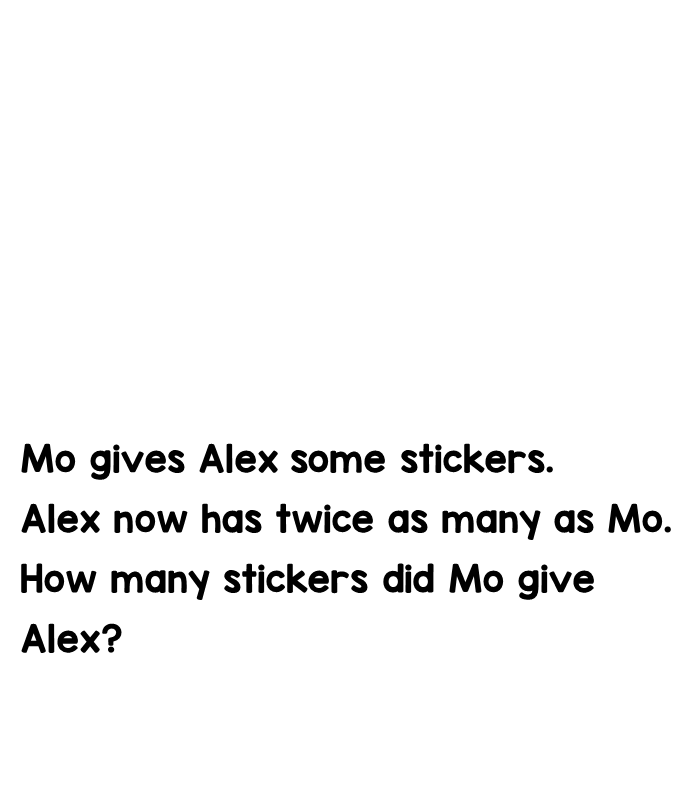 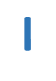 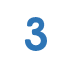 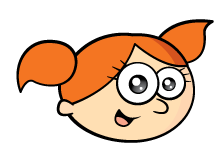 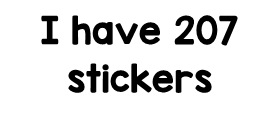 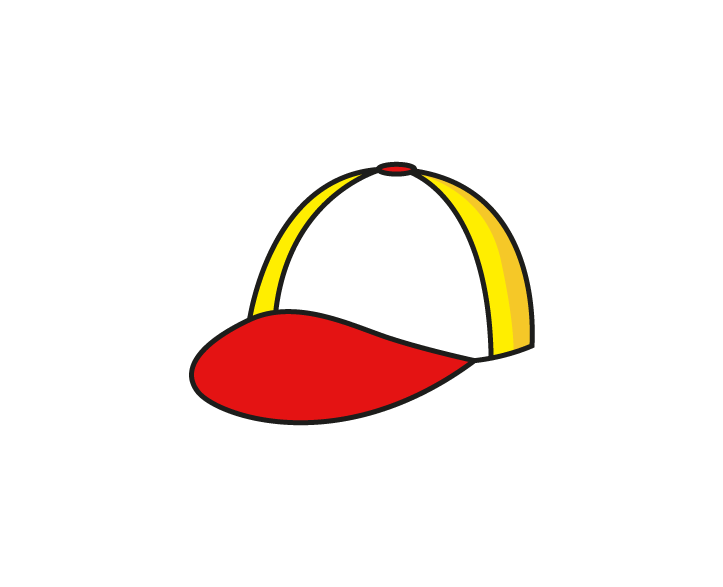 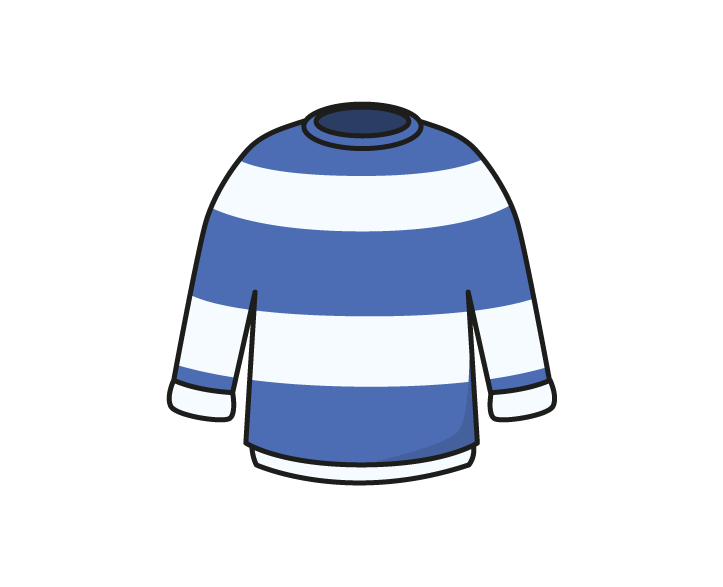 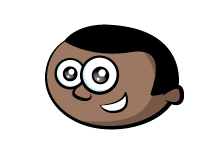 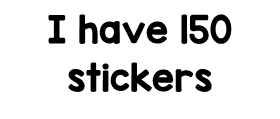 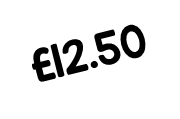 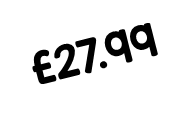 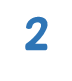 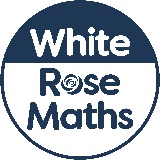 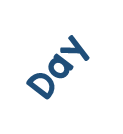 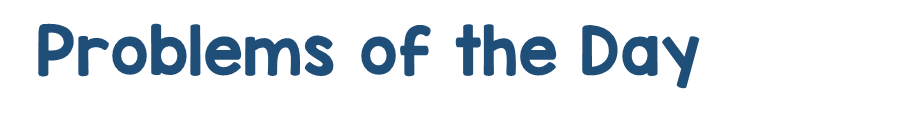 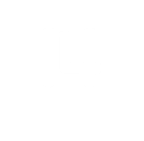 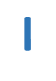 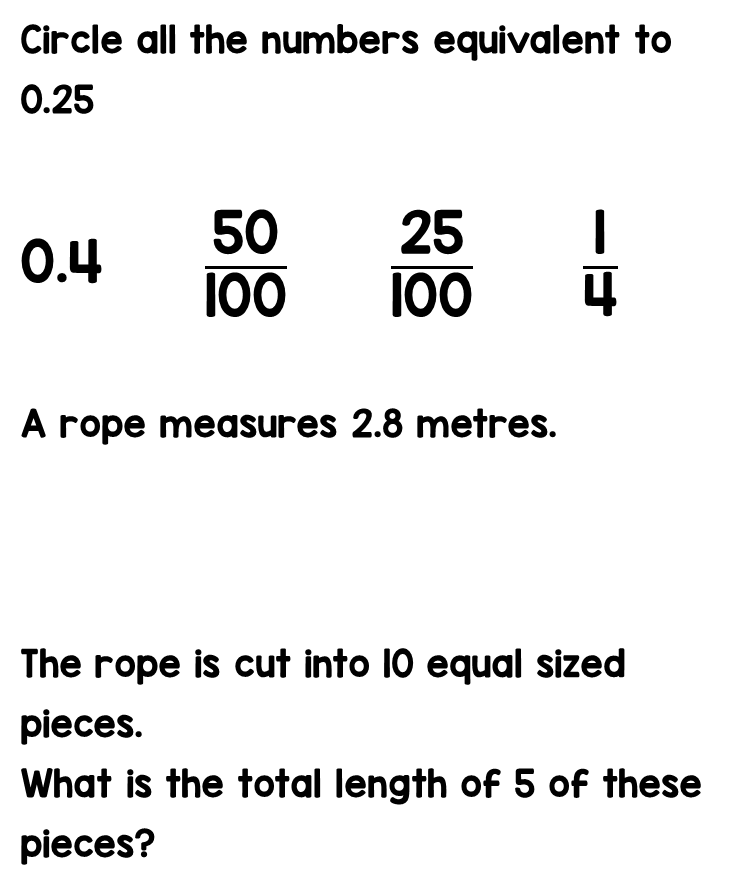 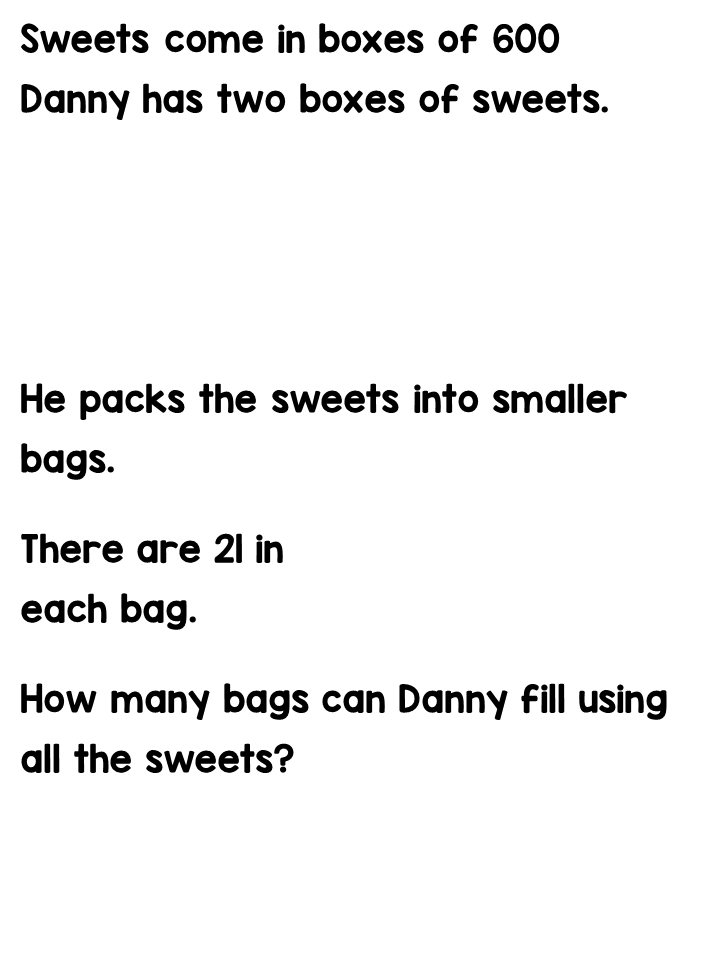 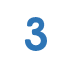 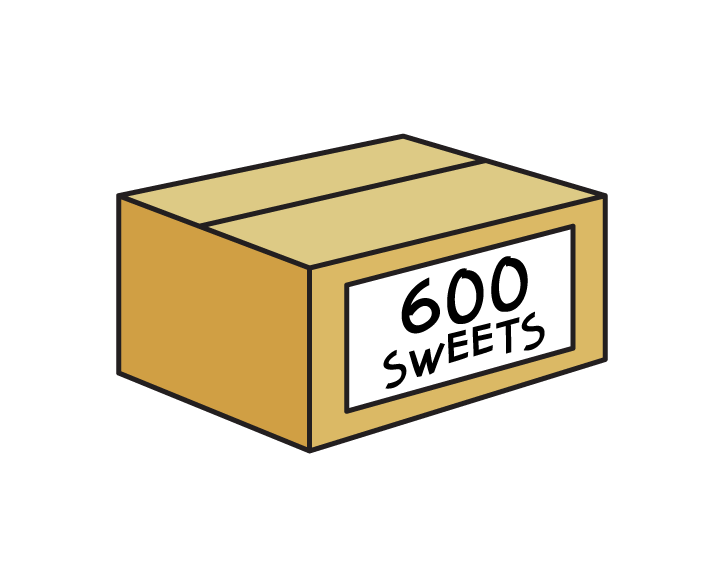 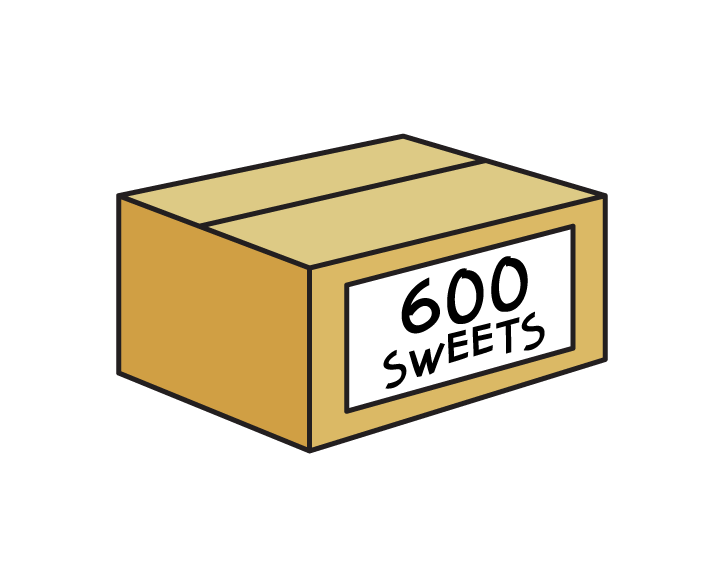 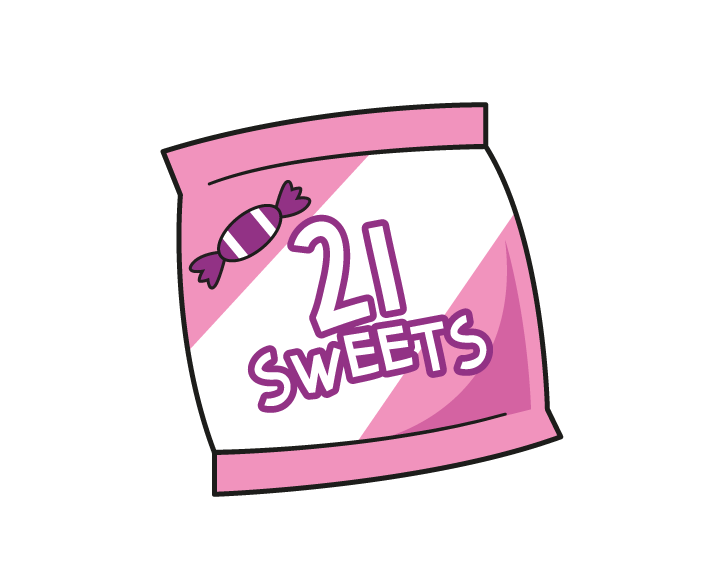 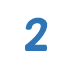 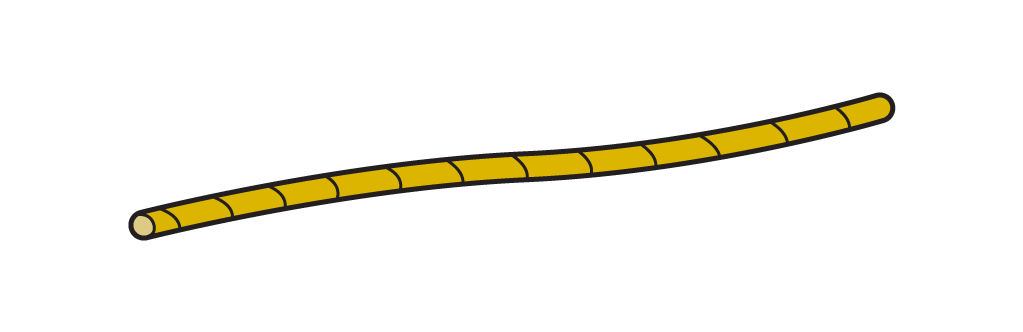 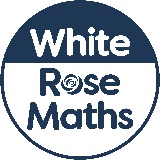 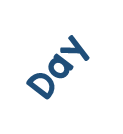 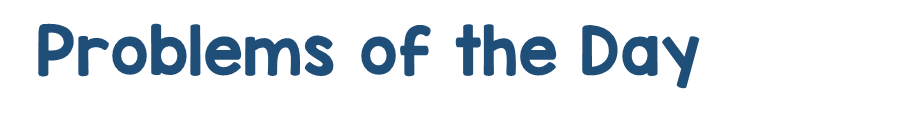 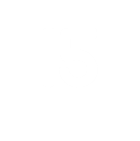 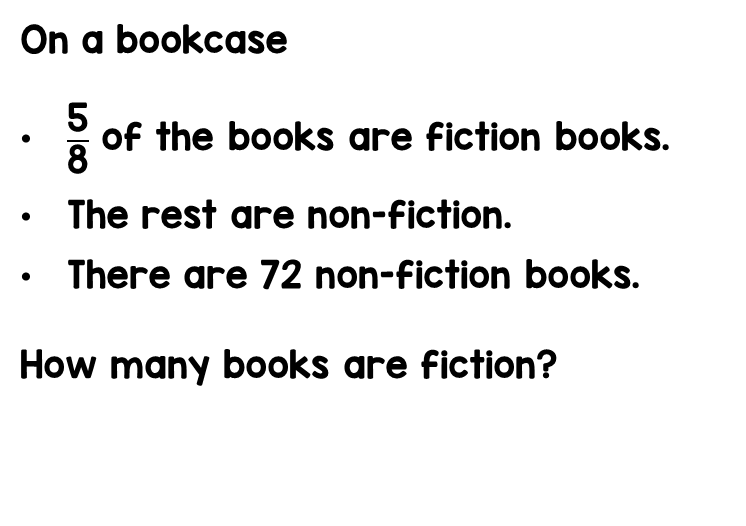 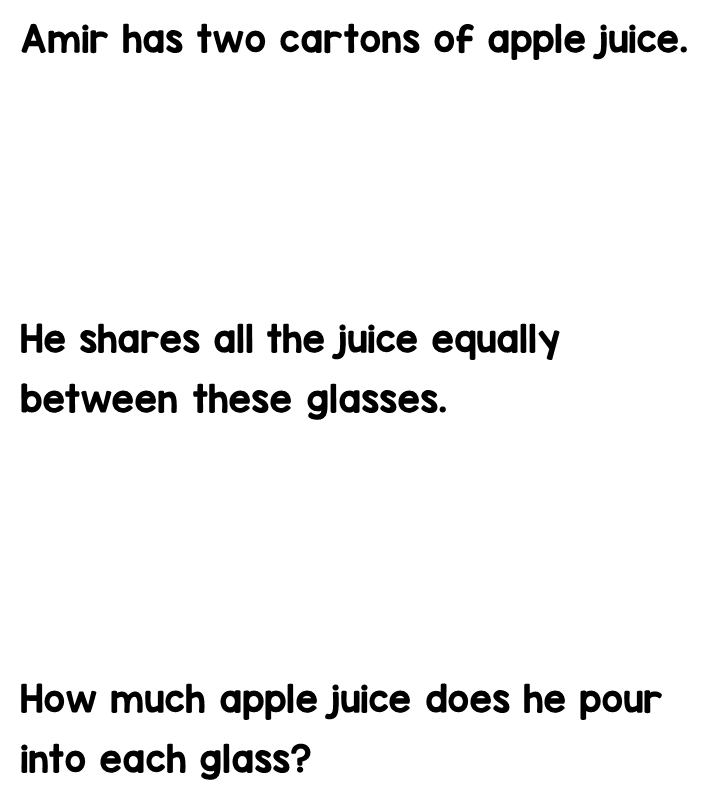 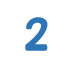 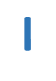 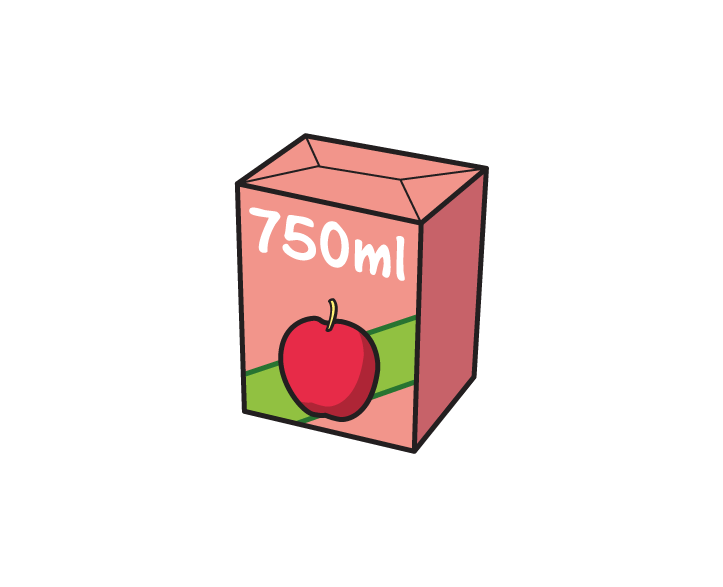 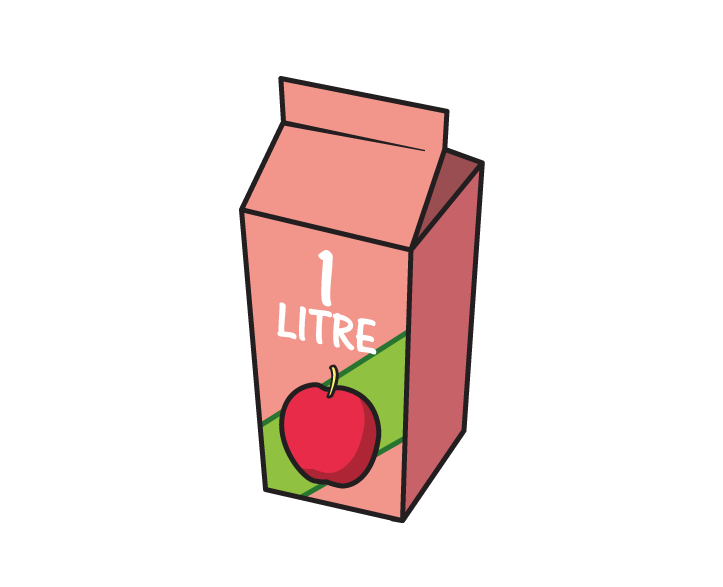 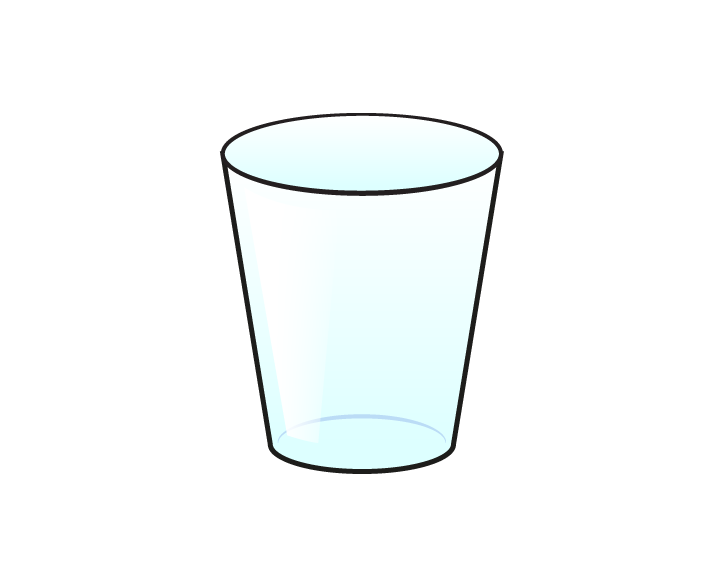 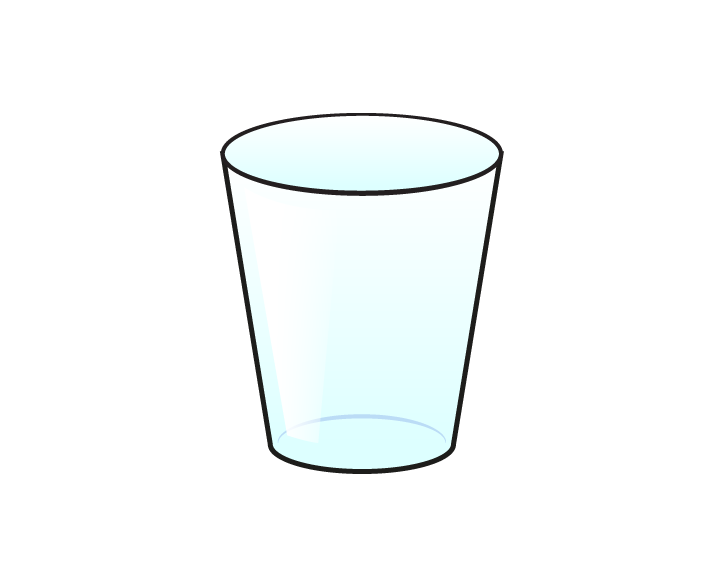 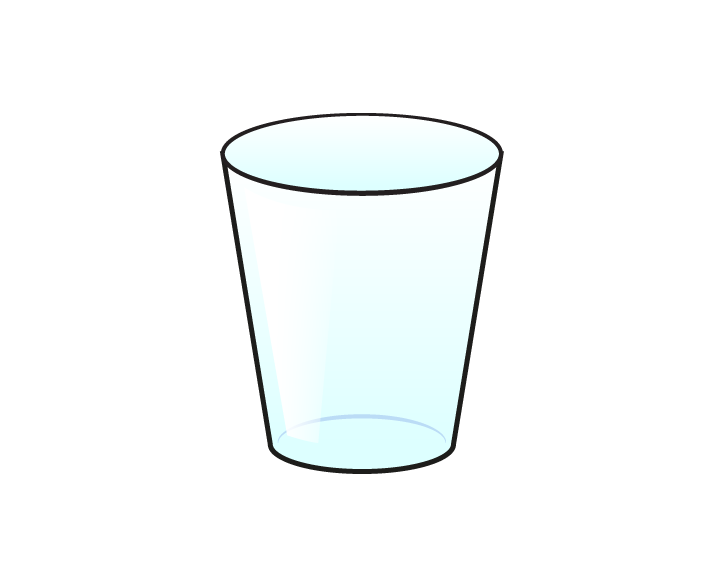 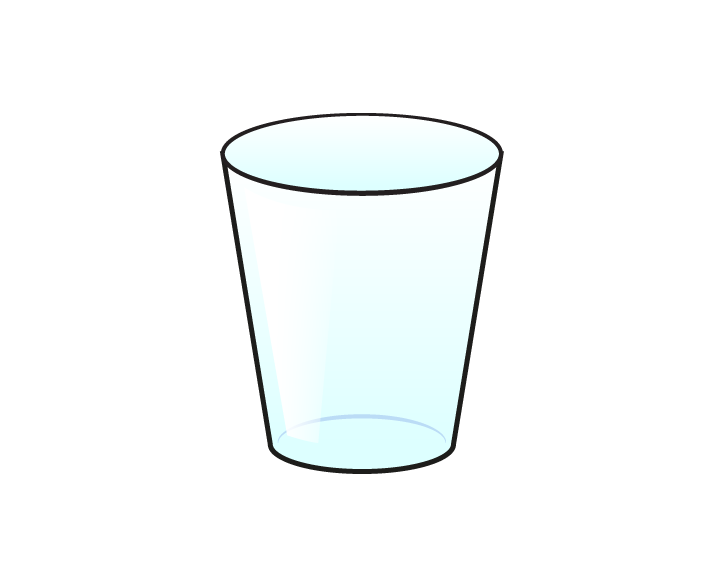 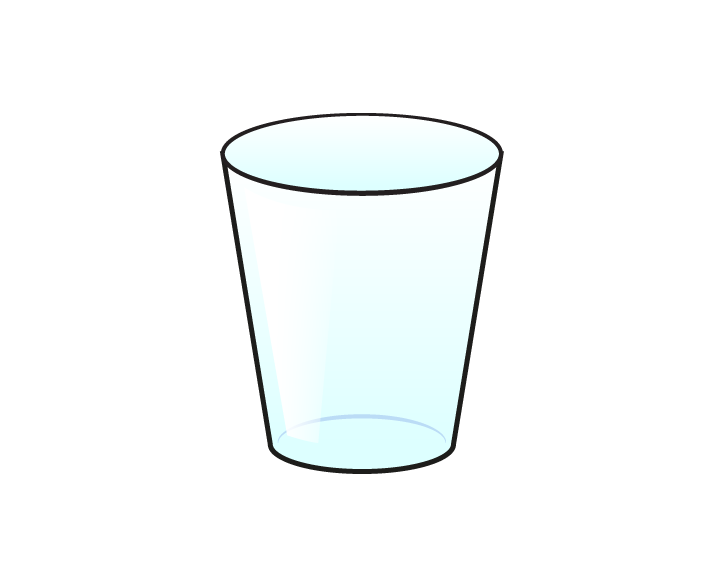 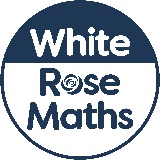 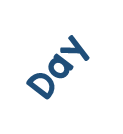 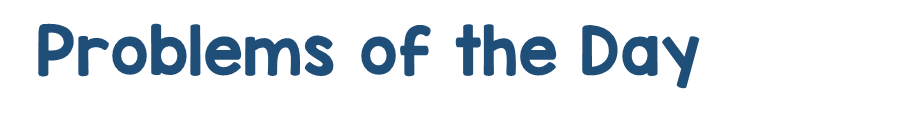 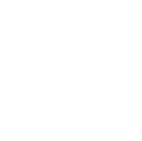 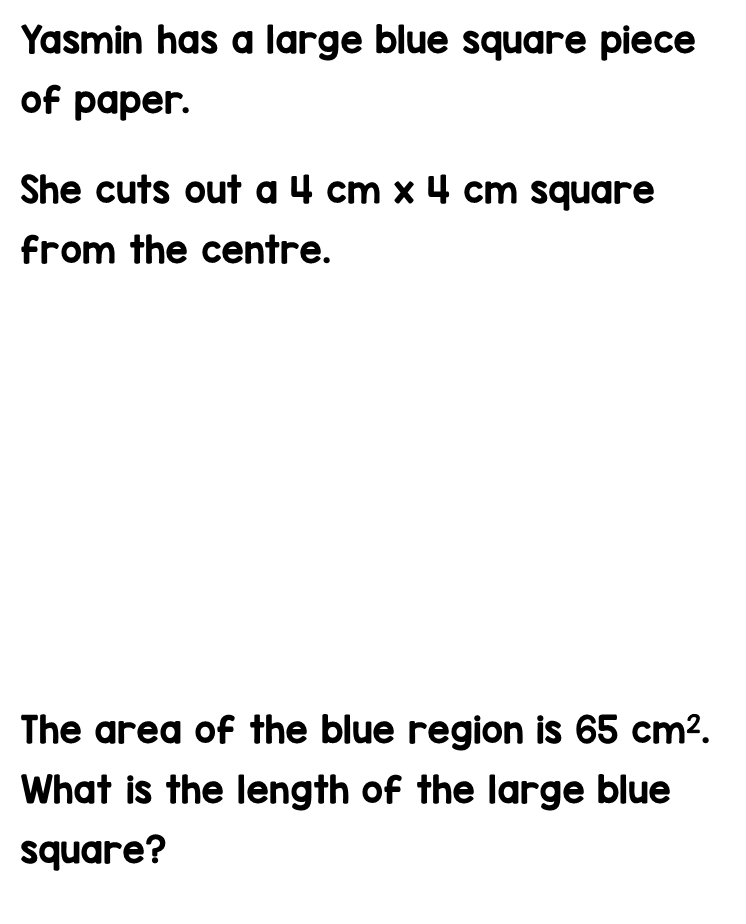 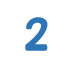 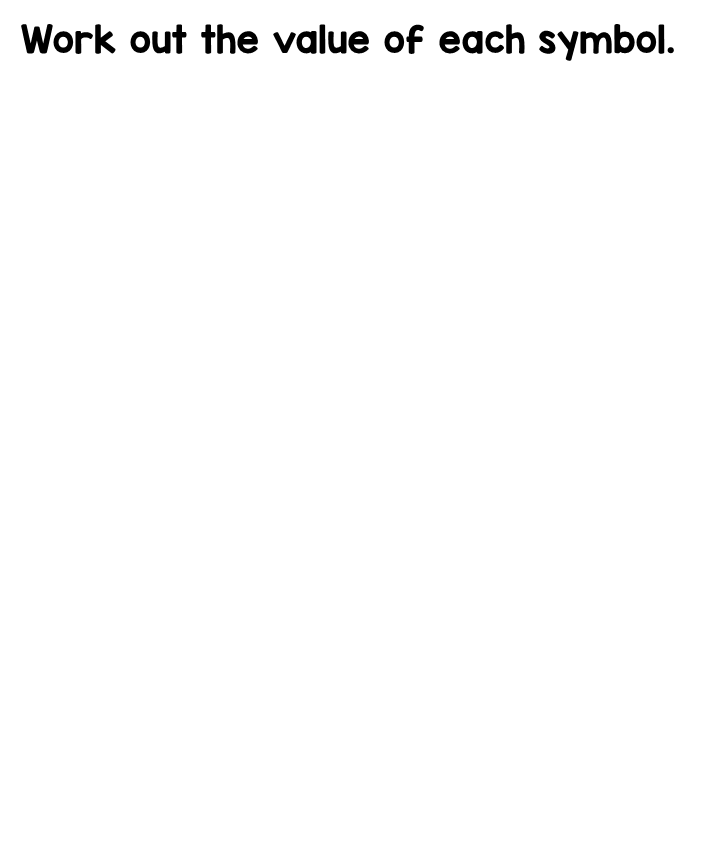 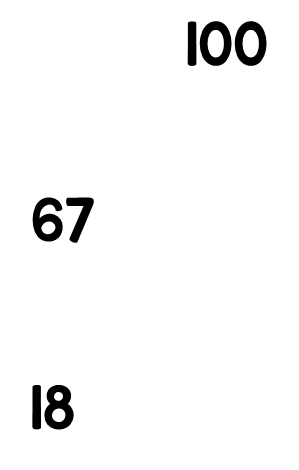 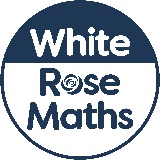 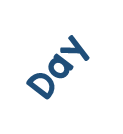 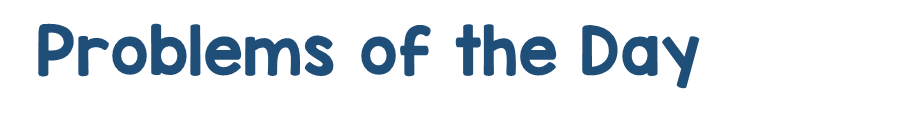 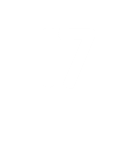 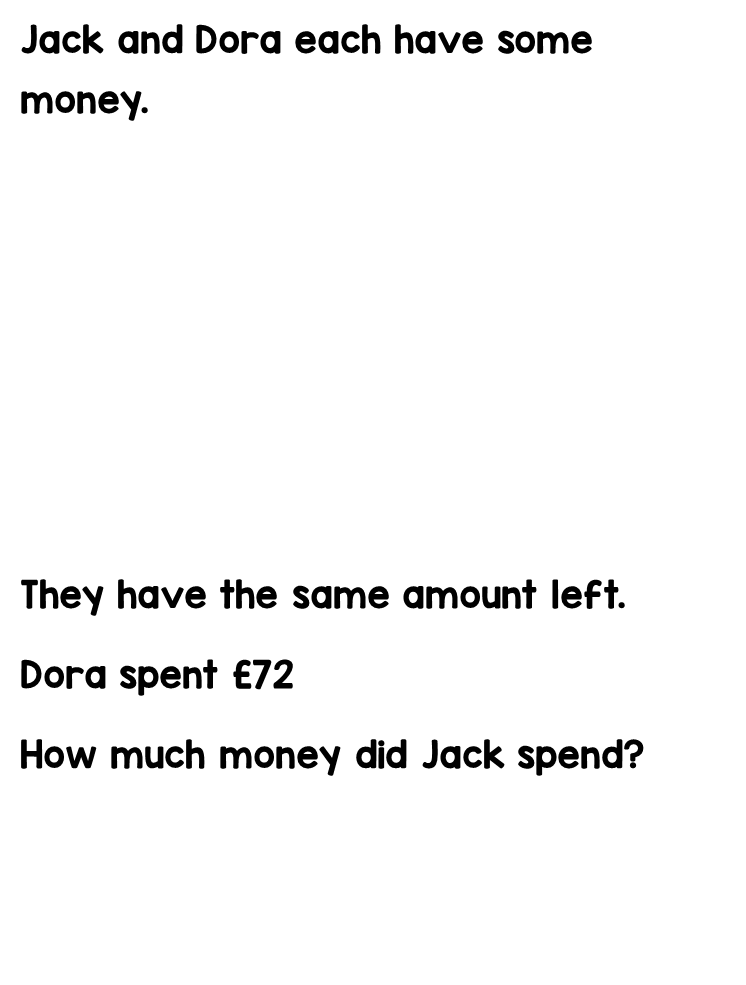 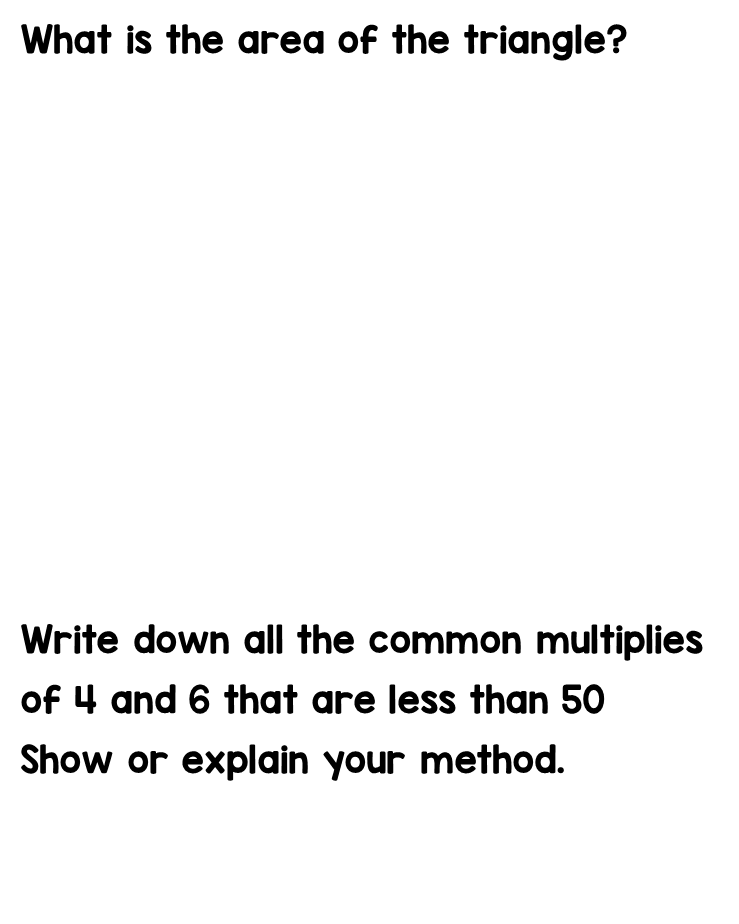 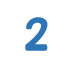 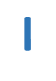 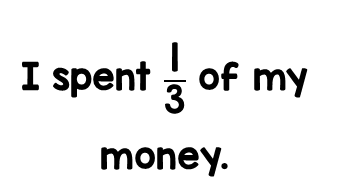 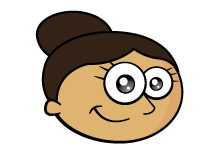 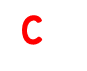 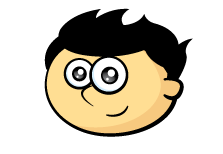 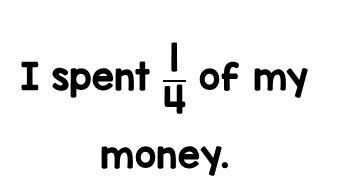 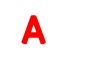 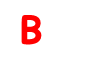 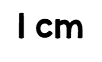 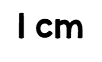 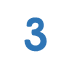 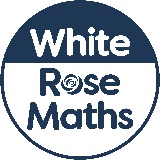 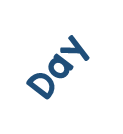 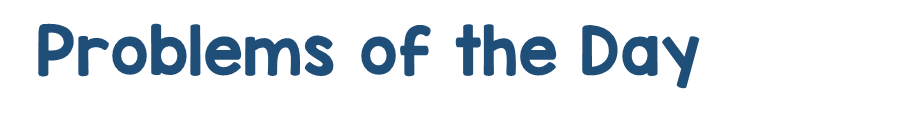 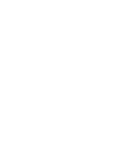 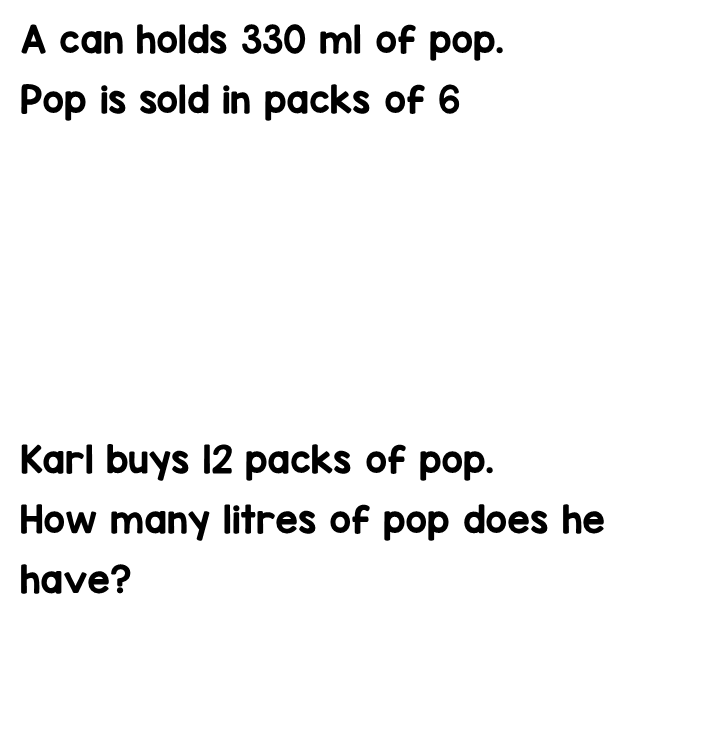 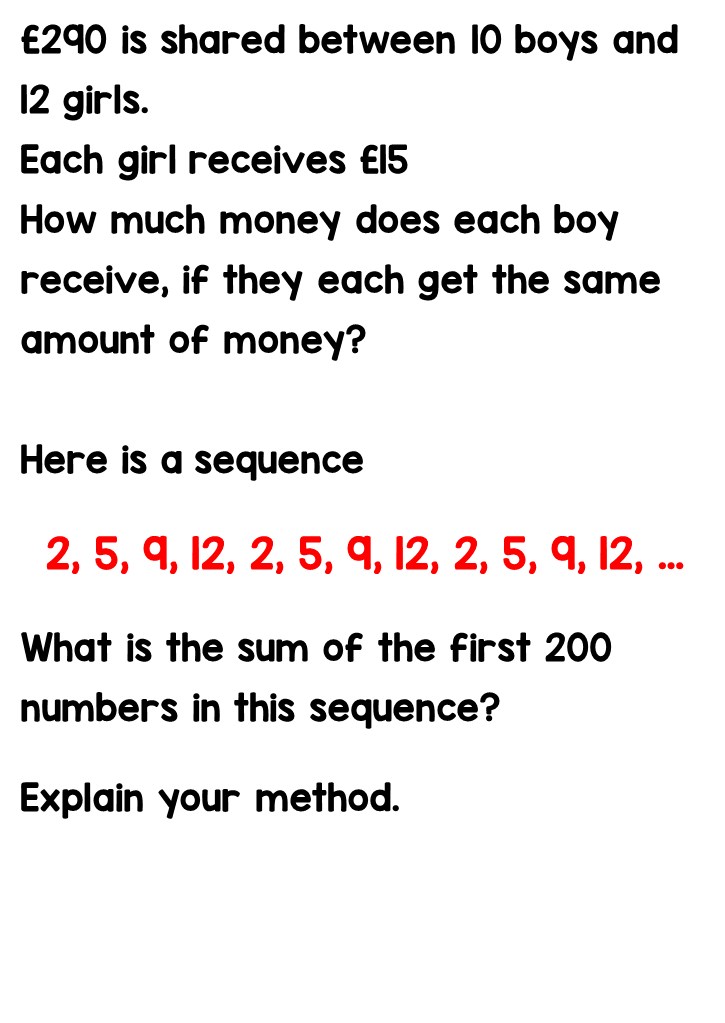 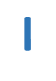 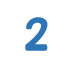 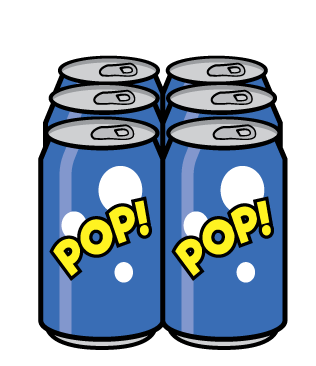 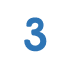 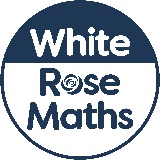 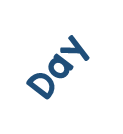 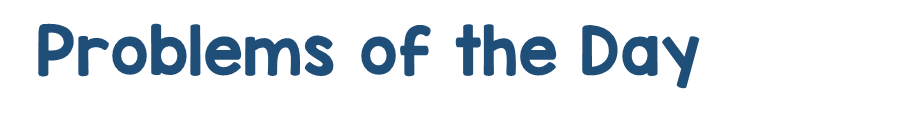 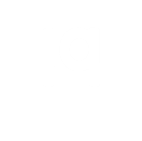 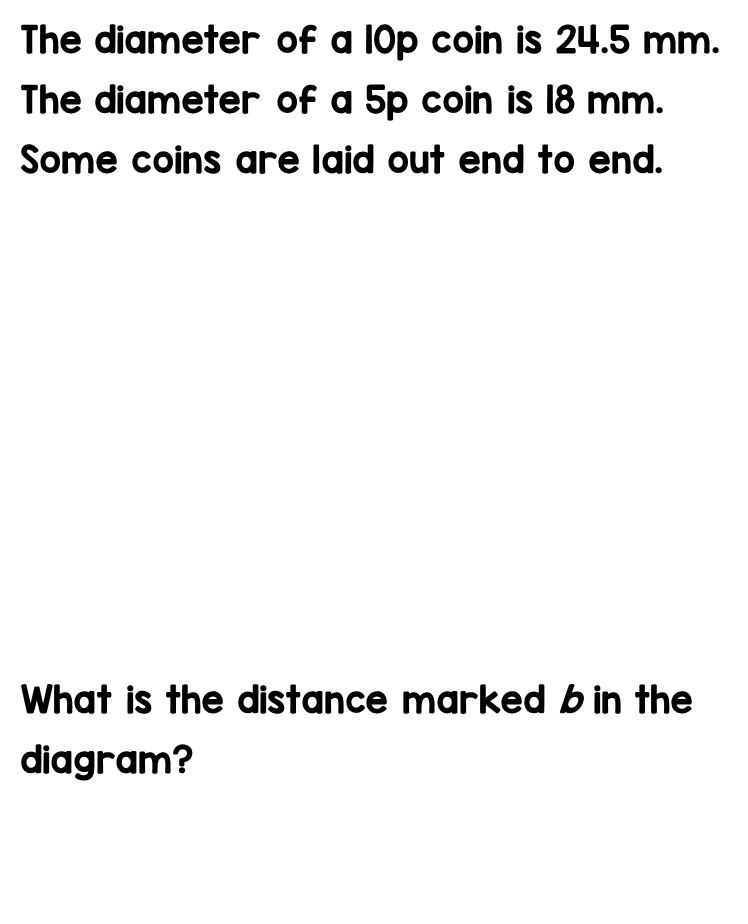 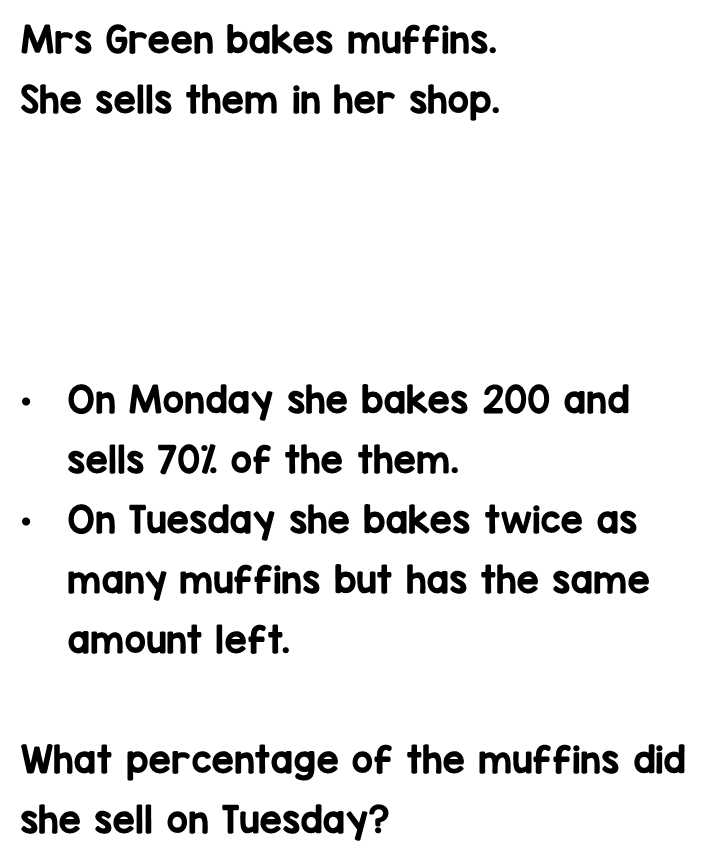 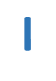 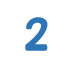 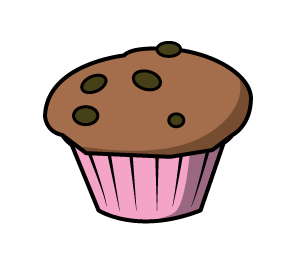 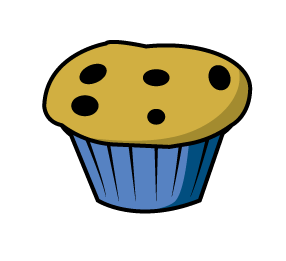 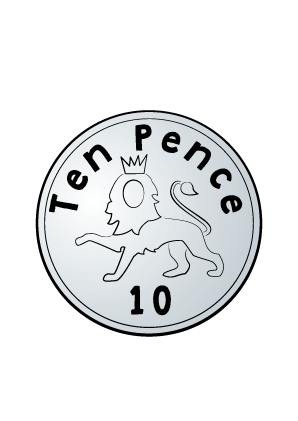 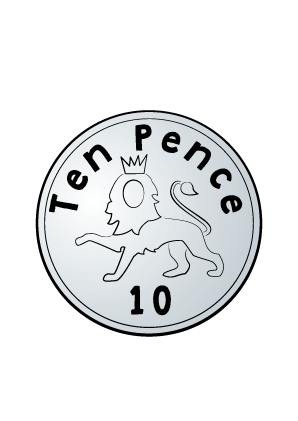 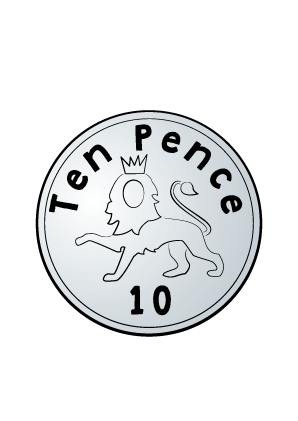 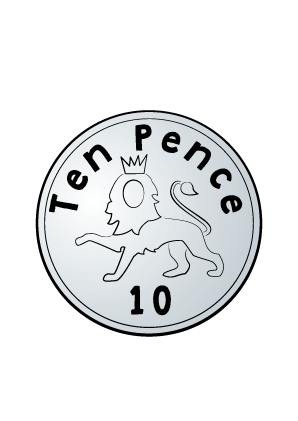 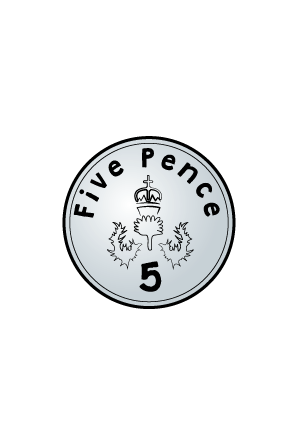 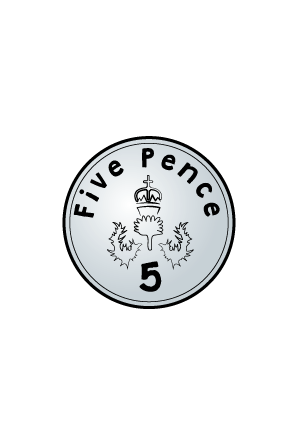 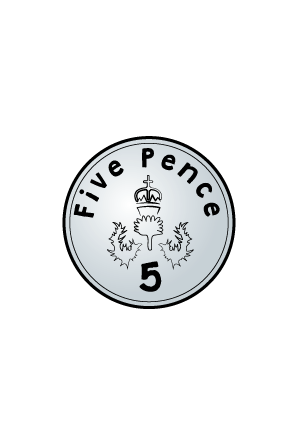 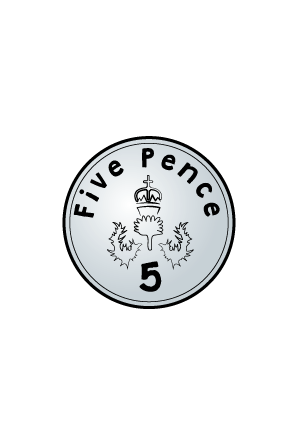 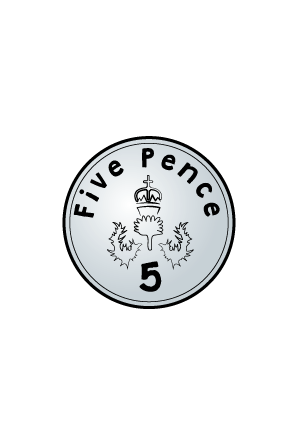 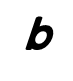 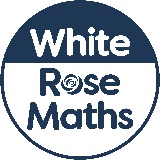 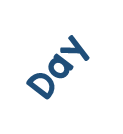 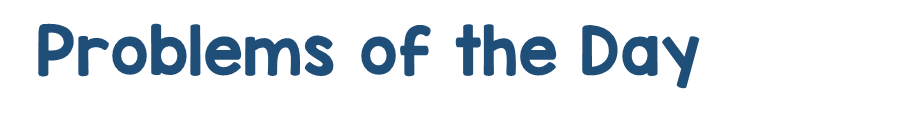 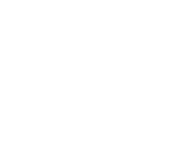 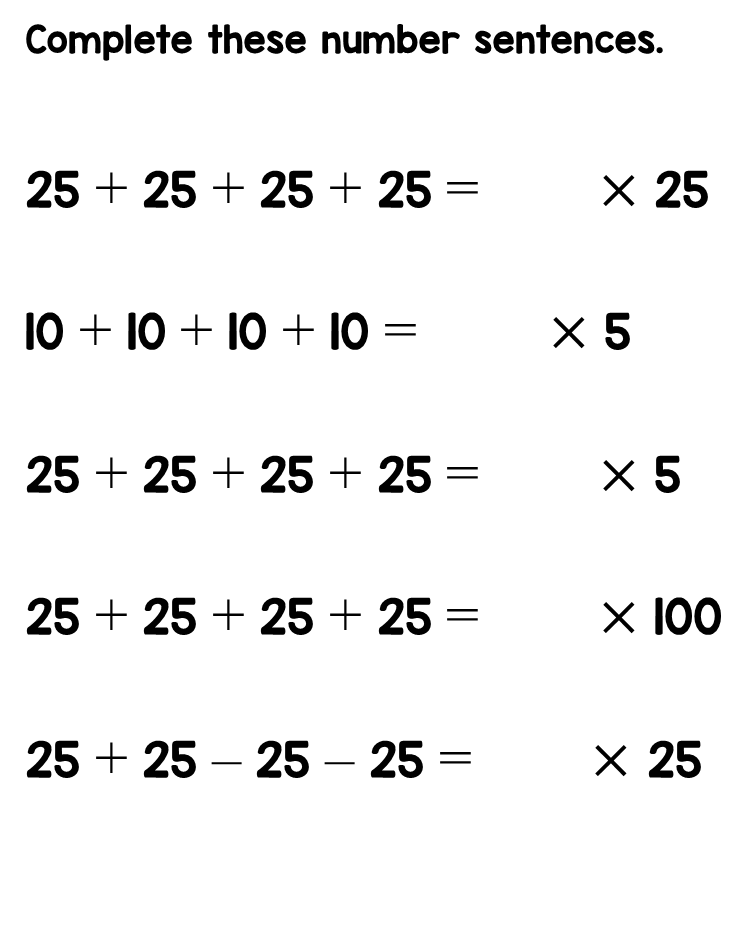 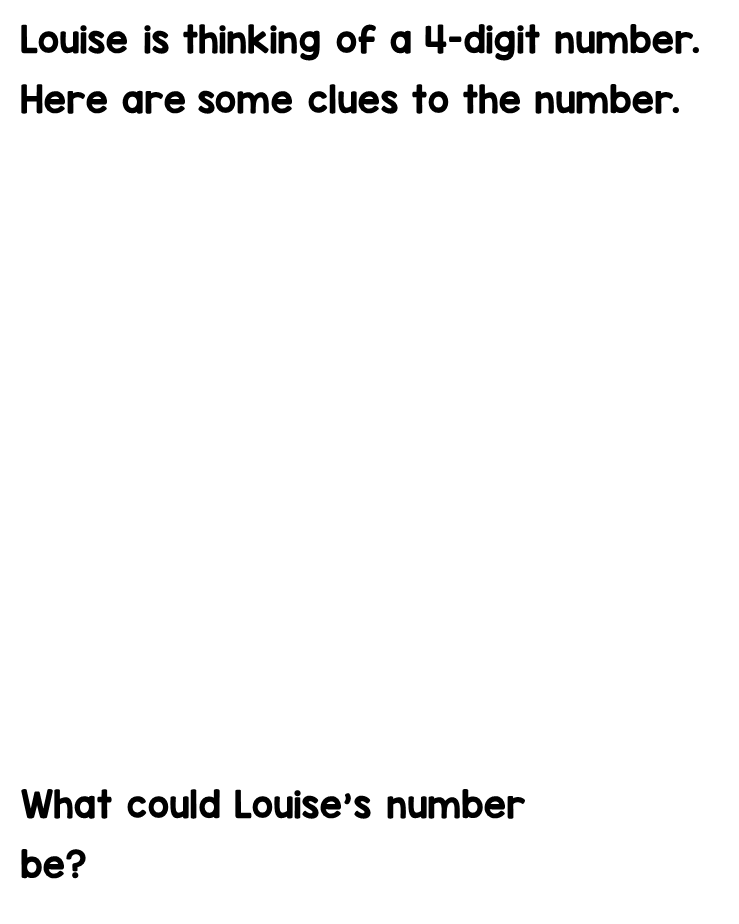 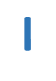 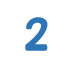 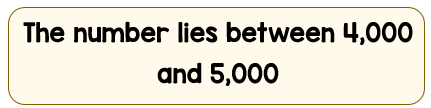 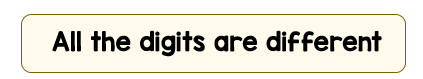 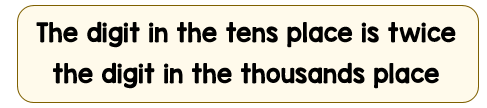 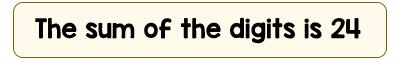 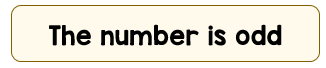 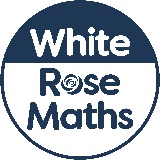